Úvod do matematické biologie a biomedicíny
přednáška 02.12.2019
Eva Budinská (budinska@recetox.muni.cz)
Co všechno (ne)lze vyčíst z grafů
Síla grafického znázornění dat (nejen) v biologii a medicíně
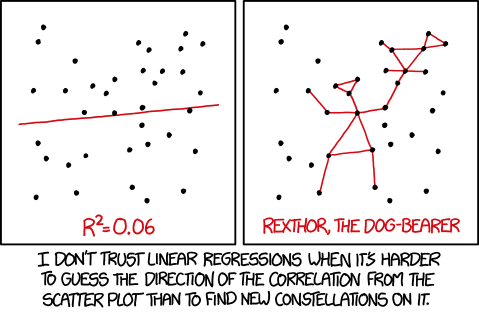 Zdroj:
Grafické znázornění dat
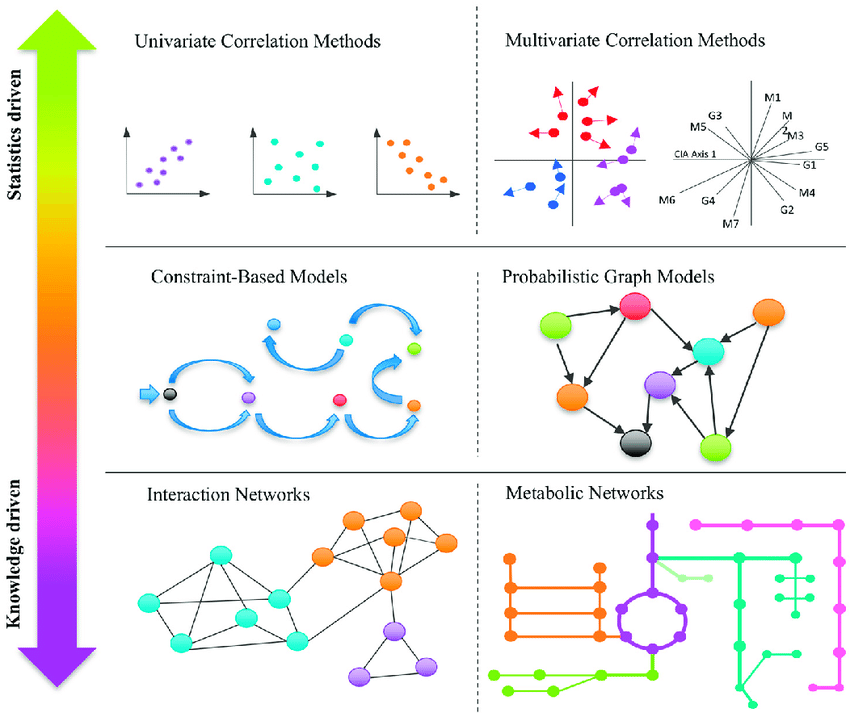 Nejdůležitější nástroj analýzy a komunikace výsledků!
Základné vlastnosti dobrého grafu
Obsah!
Jednoduchost
Ne(zkreslení)
Obsah
Graf a jeho legenda musí obsahovat všechny důležité informace
Obsah
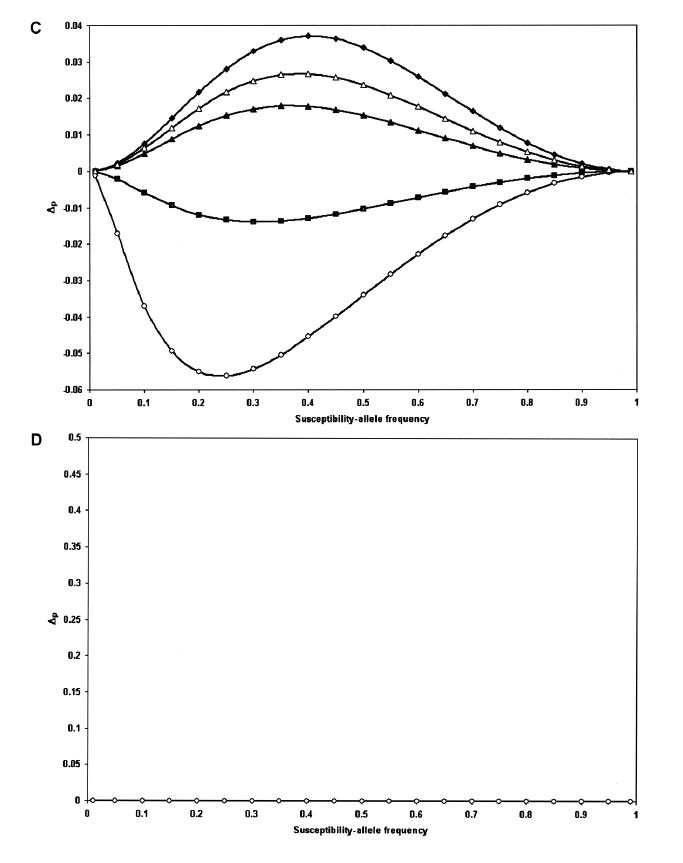 Žádný rozdíl nemusí mít vždy význam zobrazovat
Wittke Thompson, JK,Pluzhnikova,CoxNJ (2005) Rational inferences about departures from Hardy-Weinberg equilibrium. American Journal of Human Genetics 76:967T986,Figure1
Obsah
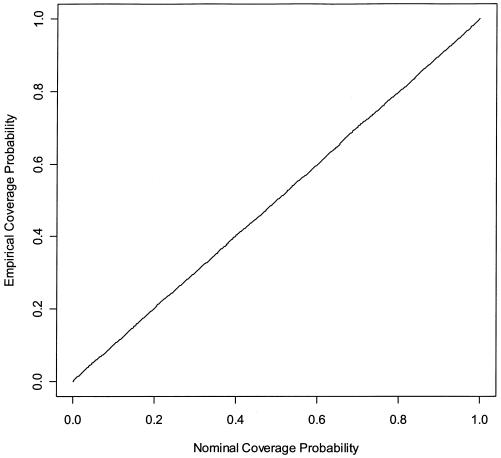 Žádný rozdíl nemusí mít vždy význam zobrazovat
Figure 1. Empirical coverage of CIs for the relative-risk parameter β of haplotype 01100. Results are based on 10,000 simulated data sets with the same haplotype frequencies as the FUSION data. Haplotype 01100 has a multiplicative effect on disease risk, with β=0.35.
EpsteinMP,Satten GA (2003) Inference on haplotype e9ects in case-control studies using unphased genotype data. American Journal of Human Genetics 73:1316T1329, Figure 1
Jednoduchost
Jak zkomplikovat graf?
Výběrem nevhodného zobrazení!
Ozdobami, které nesouvisí s obsahem
Nevhodnými a příliš četnými barvami
Zbytečnými 3D efekty
Nevhodné zobrazení – mnoho kategorií
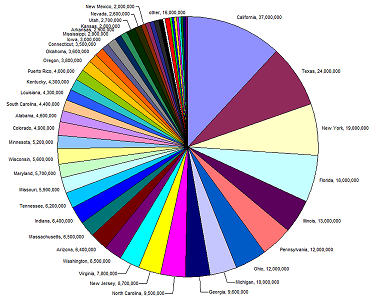 Nevhodné zobrazení – málo kategorií
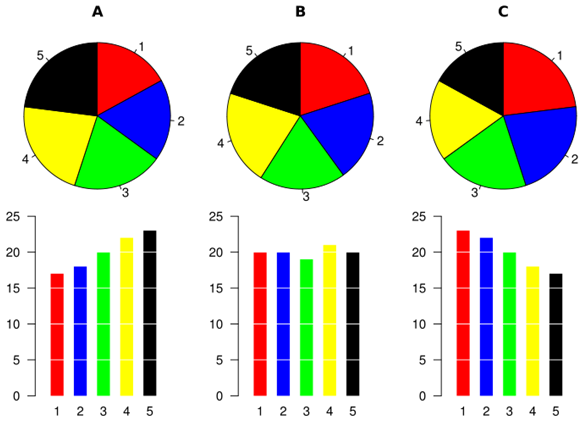 Nevhodné zobrazení – málo kategorií
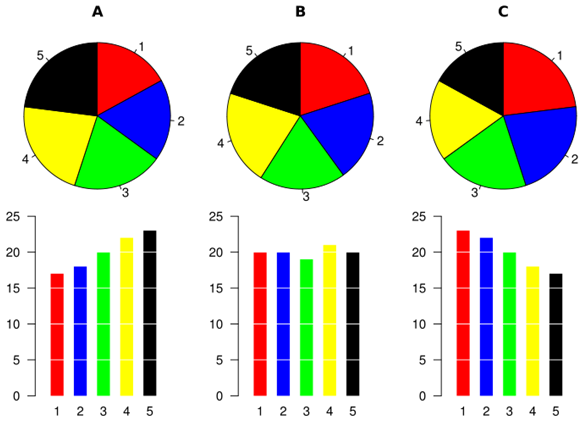 Ozdoby, které nesouvisí s obsahem
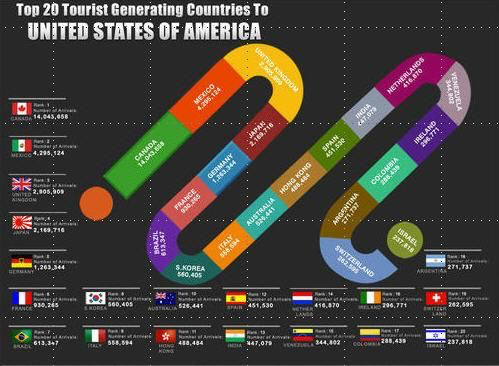 Nevhodné a příliš četné barvy
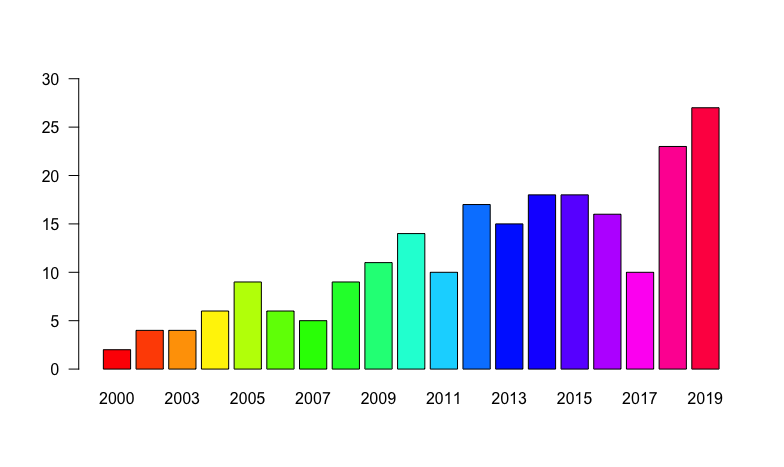 Počet článků nalezených v db pubmed pod heslem 'bioinformatic tool'
Počet článků nalezených pod daným heslem
Rok publikace
Zbytečné 3D efekty
Vědecké studie ukazují, že 3D efekty snižují srozumitelnost grafu.
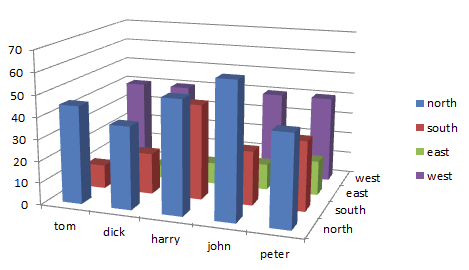 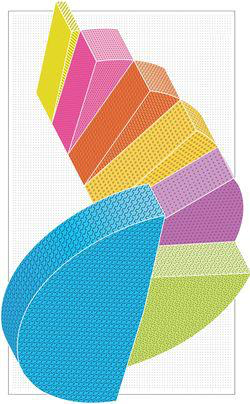 … a kombinací výše uvedeného
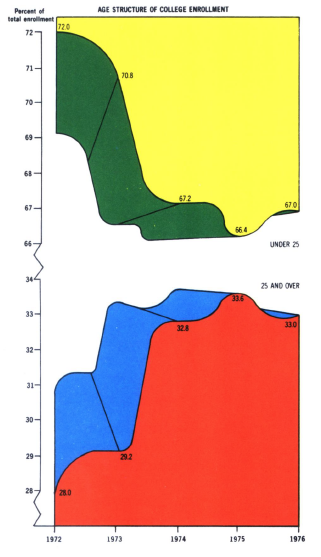 Graf znázorňuje 5 čísel!
Podíly vysokoškolských studentů nad a pod 25 let, v letech 1972 až 1976.
… a kombinací výše uvedeného
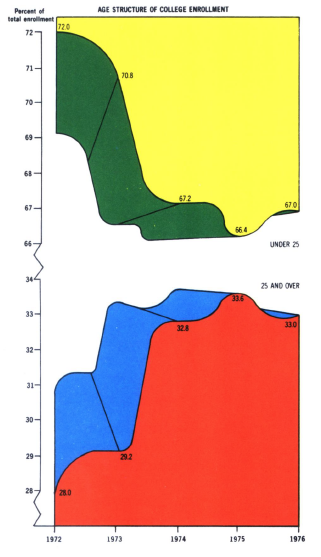 Graf znázorňuje 5 čísel!
Podíly vysokoškolských studentů nad a pod 25 let, v letech 1972 až 1976.
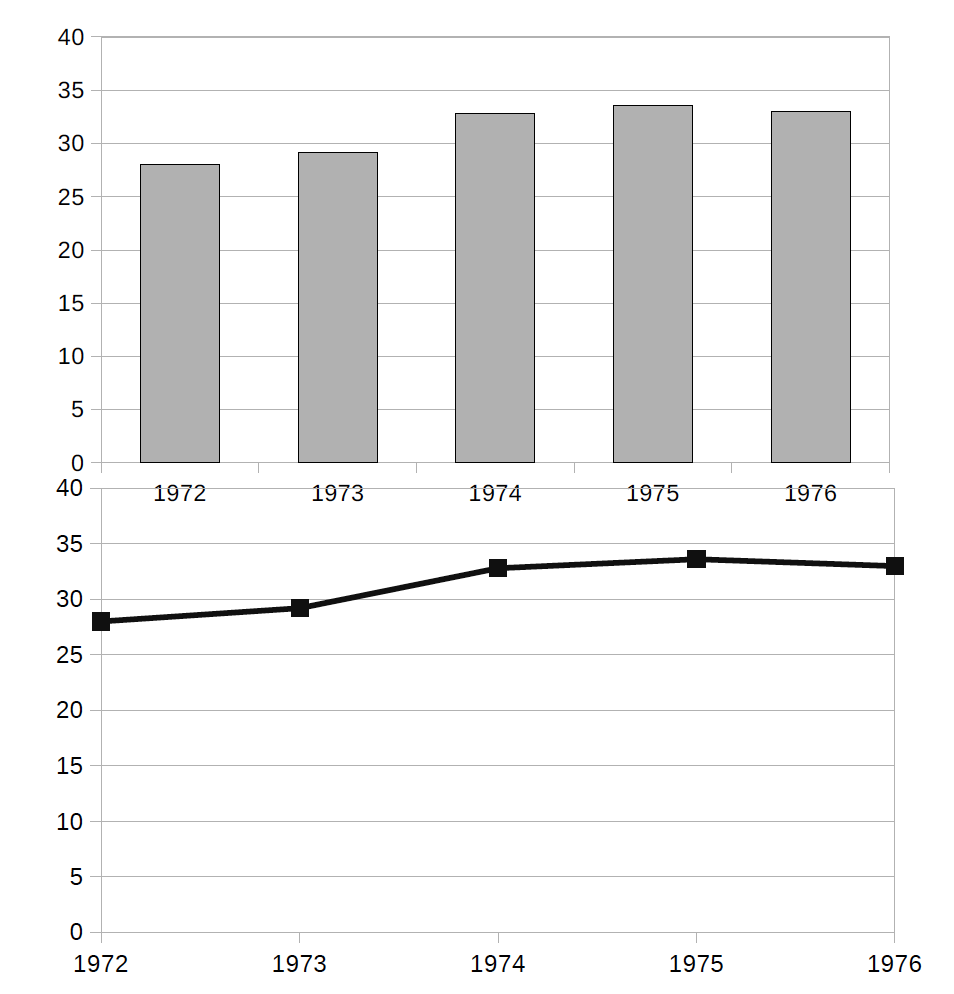 Zkreslení
Graf by neměl zobrazovat zkreslenou skutečnost (ať už účelově
nebo náhodou)
Zkreslení  škálou I.
Každý automaticky předpokládá, že osa Y začíná nulou!
Skóre klinické deprese v čase
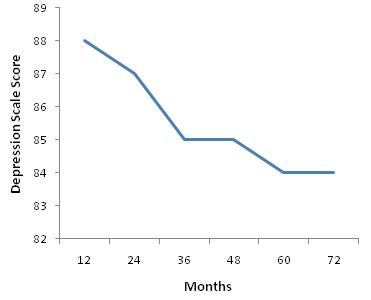 Zkreslení  škálou I.
Každý automaticky předpokládá, že osa Y začíná nulou!
Skóre klinické deprese v čase
Skóre klinické deprese v čase
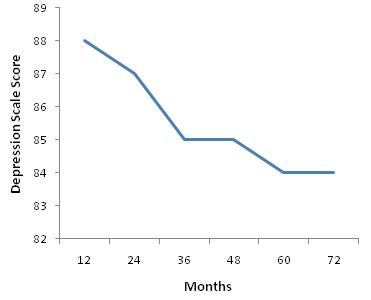 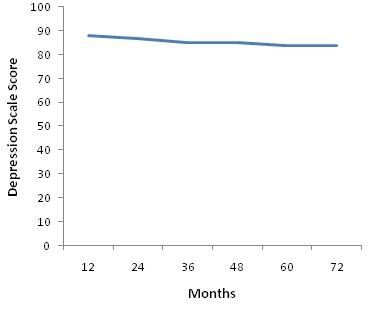 Klinická deprese nastává při skóre >70
Zkreslení škálou II.
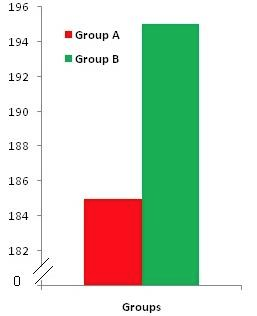 Zkreslení škálou II.
Zkrácení osy y vyvolává dojem velkého rozdílu
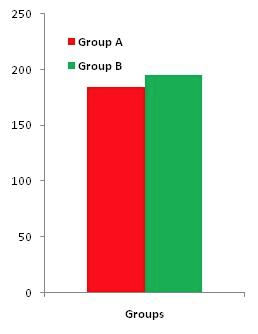 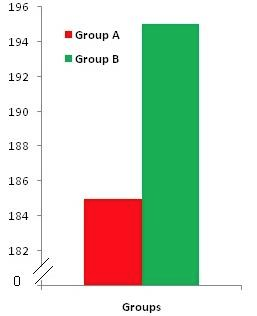 http://www.exercisebiology.com/index.php/site/articles/how_graphs_can_fool_you/
Zkreslení škálou II
Prezidentské volby ve Venezuele
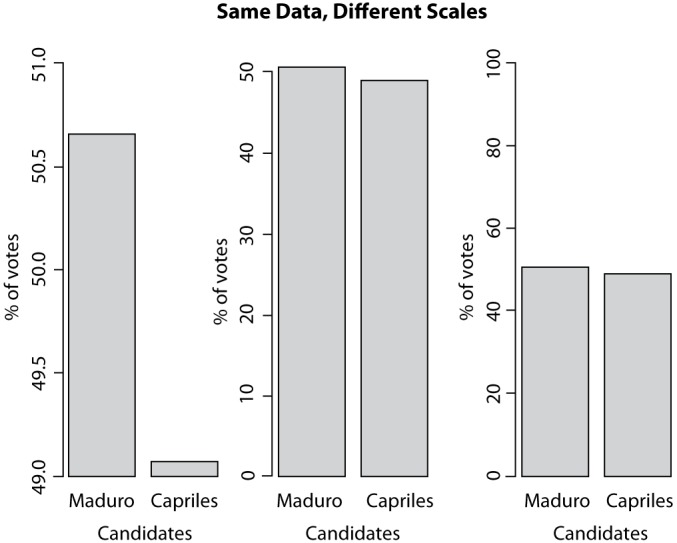 Takto rozdíl prezentován v novinách
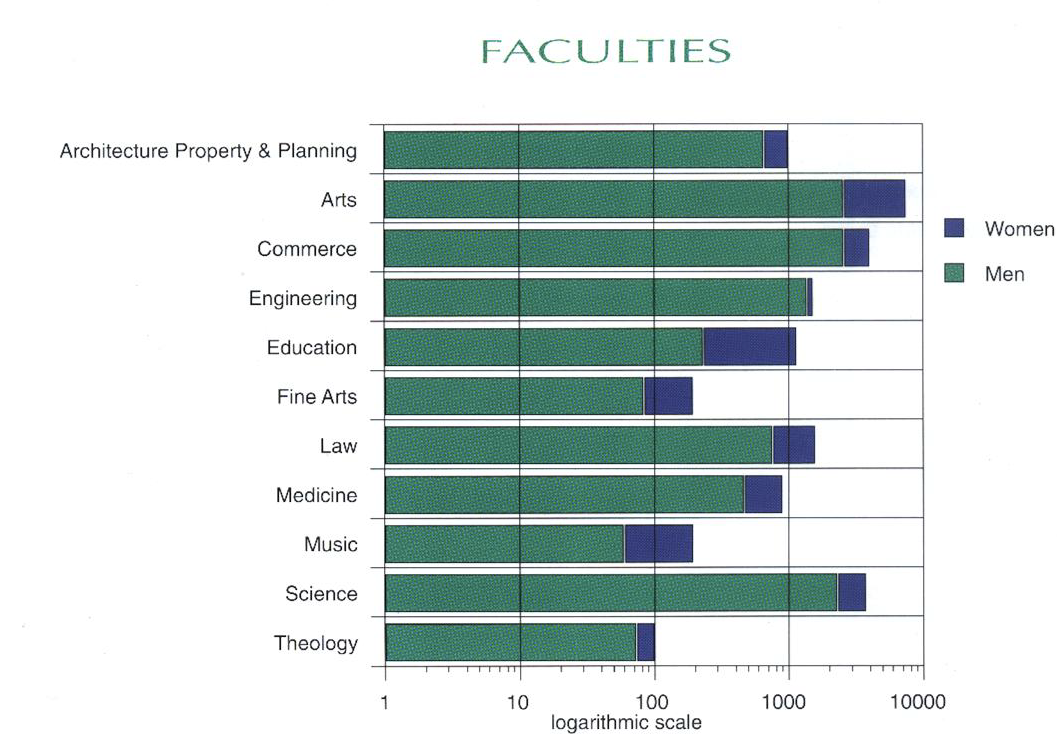 Počty studentů na různých fakultách a podíl mužů a žen
http://www.stat.auckland.ac.nz/~ihaka/120/Lectures/lecture03.pdf
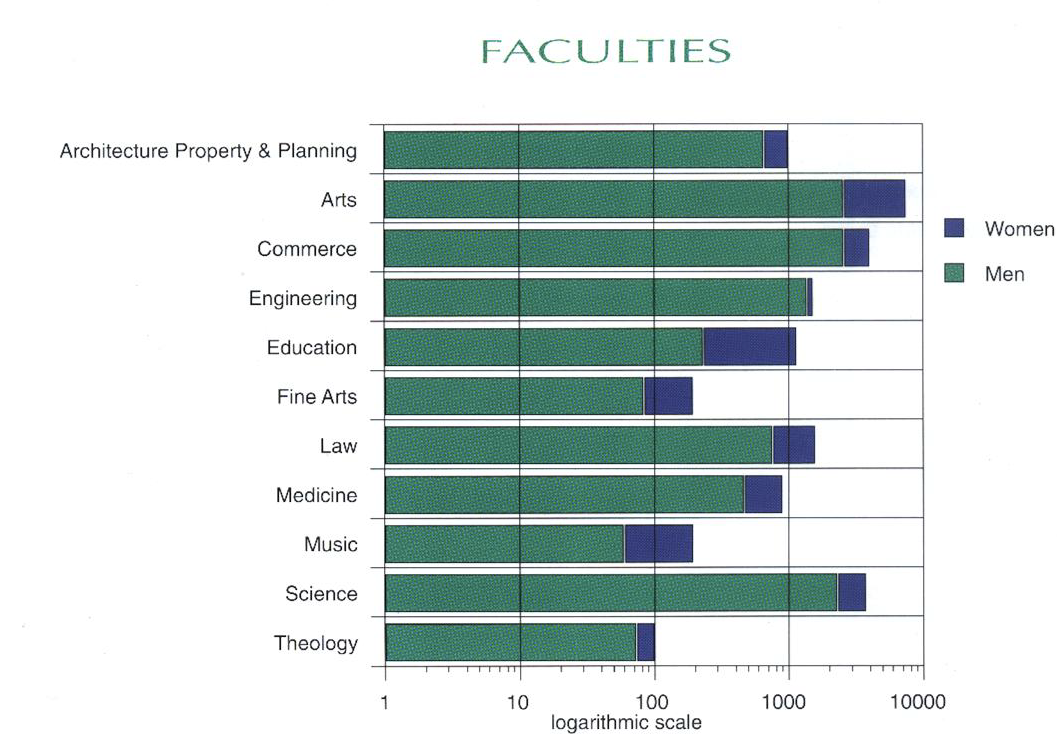 Počty studentů na různých fakultách a podíl mužů a žen
Zkreslení škálou III.
Transformace osy logaritmem
http://www.stat.auckland.ac.nz/~ihaka/120/Lectures/lecture03.pdf
Zkreslení škálou III.
… to samé bez transformace
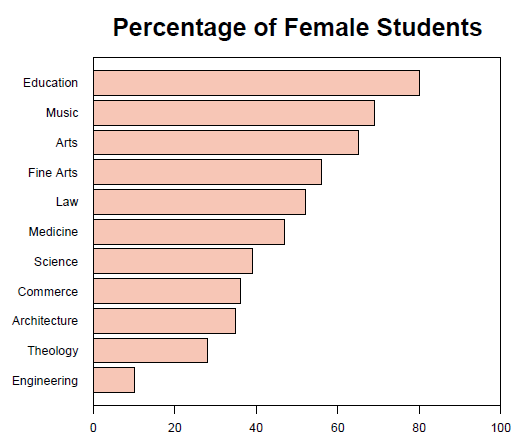 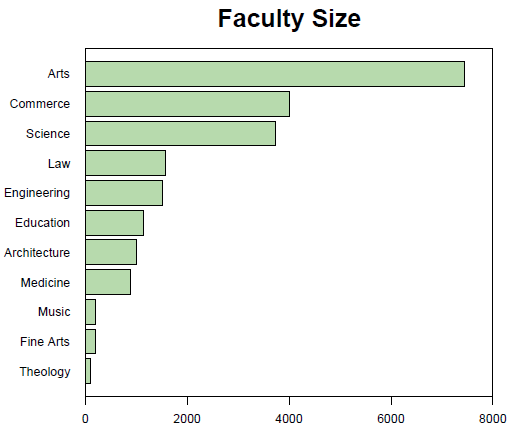 http://www.stat.auckland.ac.nz/~ihaka/120/Lectures/lecture03.pdf
Zkreslení škálou IV.
Chybějící body na ose x – zkreslení linearity
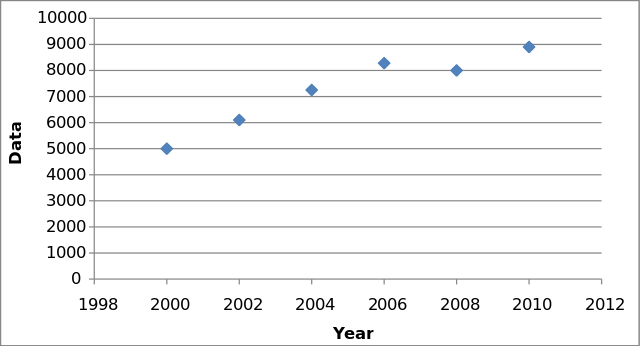 By Smallman12q - Own work, CC0, https://commons.wikimedia.org/w/index.php?curid=20059374
Zkreslení škálou IV.
Chybějící body na ose x – zkreslení linearity
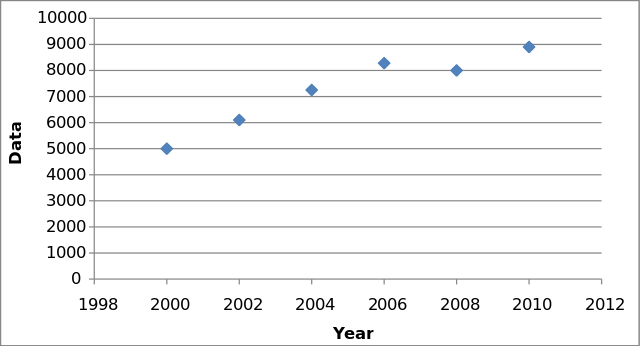 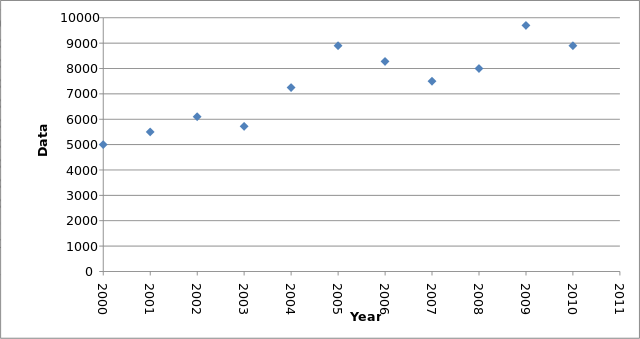 By Smallman12q - Own work, CC0, https://commons.wikimedia.org/w/index.php?curid=20059374
Zkreslení škálou V
Chybějící body na ose x – zkreslení linearity
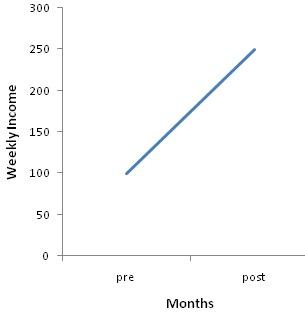 Změny týdenního příjmu
http://www.exercisebiology.com/index.php/site/articles/how_graphs_can_fool_you/
Zkreslení škálou V
Chybějící body na ose x – zkreslení linearity
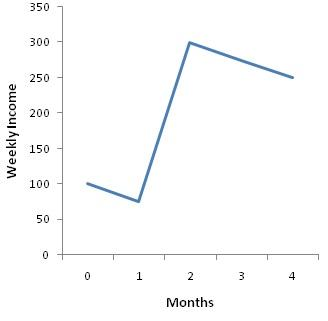 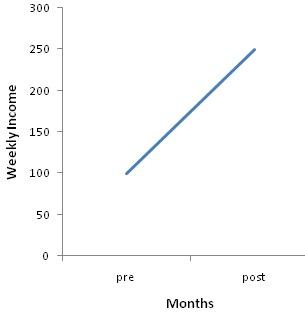 Změny týdenního příjmu
http://www.exercisebiology.com/index.php/site/articles/how_graphs_can_fool_you/
Zkreslení škálou VI
Nesprávné zobrazení jednorozměrného násobného rozdílu pomocí plochy
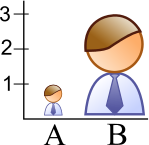 Zkreslení škálou VI
Nesprávné zobrazení jednorozměrného násobného rozdílu pomocí plochy
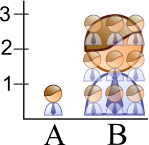 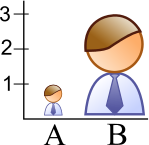 Trojnásobný rozdíl působí jako devítinásobný
Zkreslení škálou VI
Nesprávné zobrazení jednorozměrného násobného rozdílu pomocí plochy
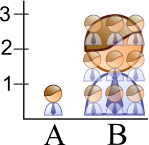 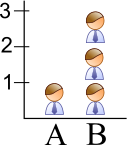 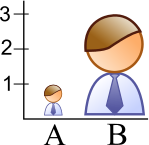 Trojnásobný rozdíl působí jako devítinásobný
Správné zobrazení
Zkreslení škálou VI.
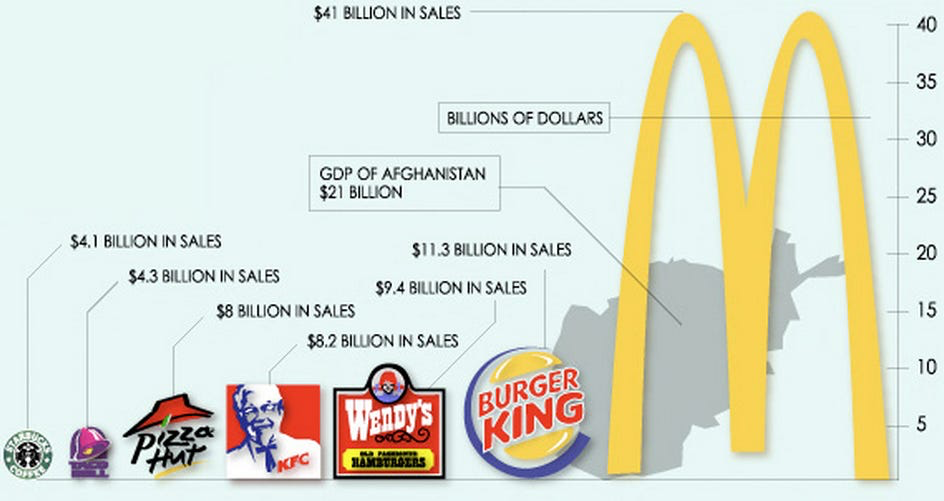 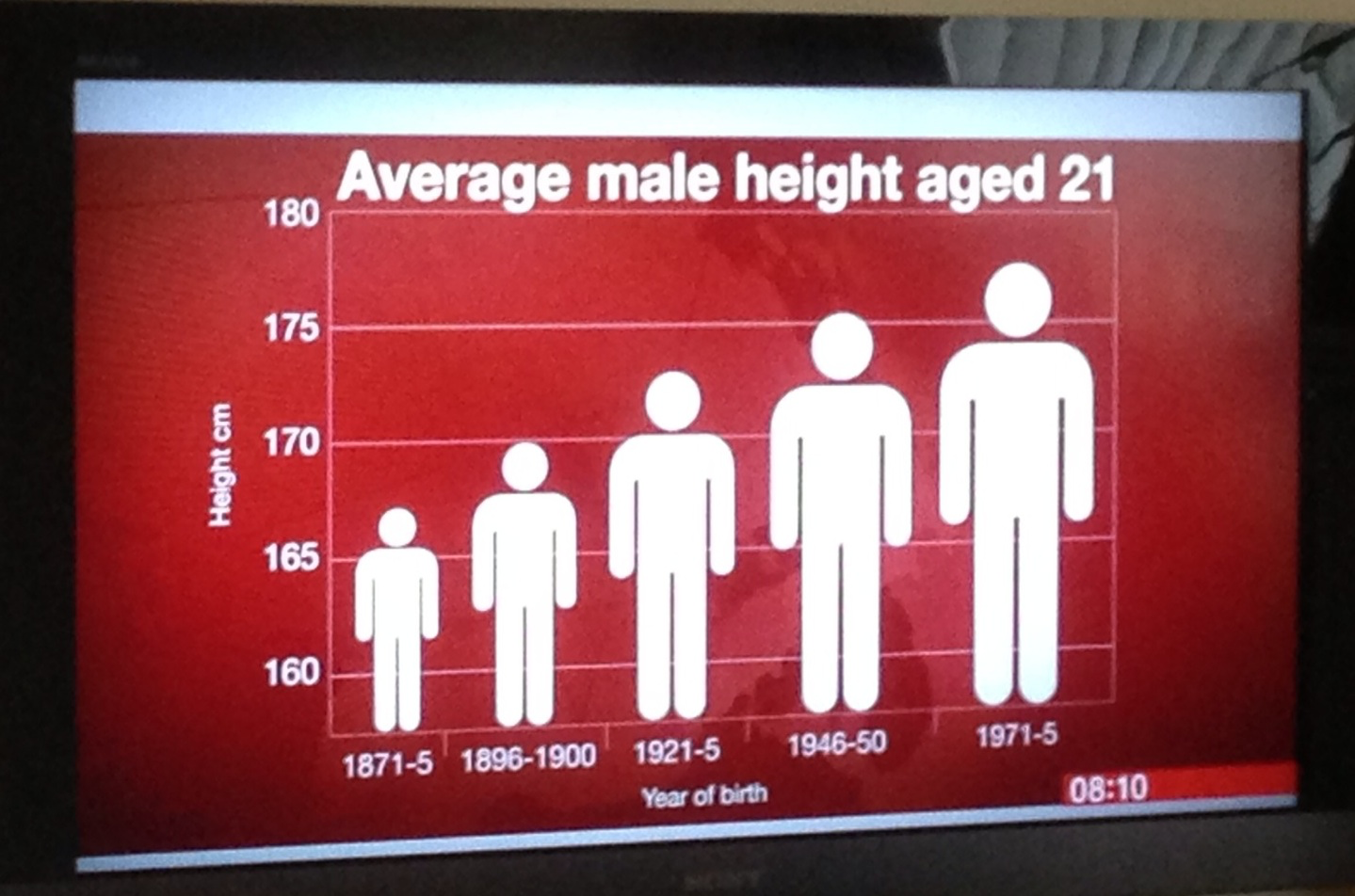 Zkreslení úhlem pohledu a 3D efekty
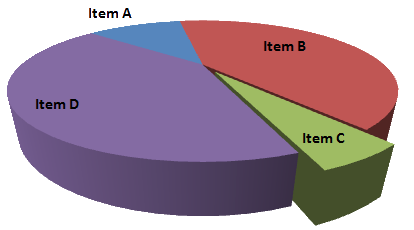 Item C > Item A ?
By Smallman12q - Own work, CC0, https://commons.wikimedia.org/w/index.php?curid=20059374
Zkreslení úhlem pohledu a 3D efekty
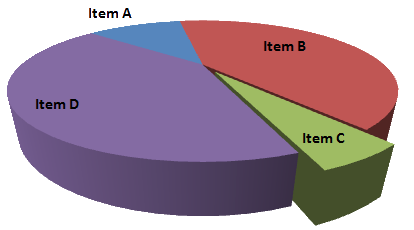 Item C < Item A !
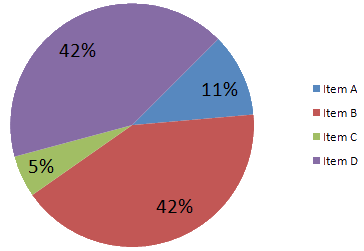 Item C > Item A ?
By Smallman12q - Own work, CC0, https://commons.wikimedia.org/w/index.php?curid=20059374
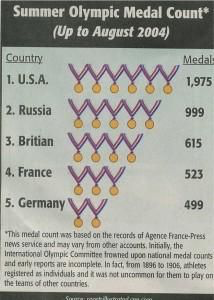 Figure 1. Source: Erickson Times
https://www.forbes.com/sites/naomirobbins/2012/02/16/misleading-graphs-figures-not-drawn-to-scale/#7ea98afa15ef
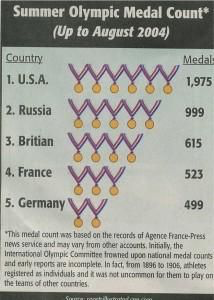 Figure 1. Source: Erickson Times
https://www.forbes.com/sites/naomirobbins/2012/02/16/misleading-graphs-figures-not-drawn-to-scale/#7ea98afa15ef
Faktor klamu
Faktor klamu >1 => změna v grafu je přehnaná
Faktor klamu mezi 0 a 1 => změna v grafu není dostatečně viditelná
Faktor klamu = 1 => perfektní reprezentace skutečného rozdílu
Nesprávný graf – zkreslení významu
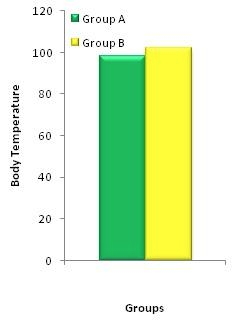 Průměrná tělesná teplota ve dvou skupinách
http://www.exercisebiology.com/index.php/site/articles/how_graphs_can_fool_you/
Nesprávný graf – zkreslení významu
Nesprávné zobrazení výsledků dává pocit, že jde o nevýznamný rozdíl
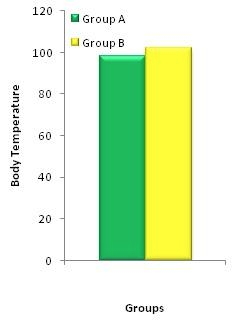 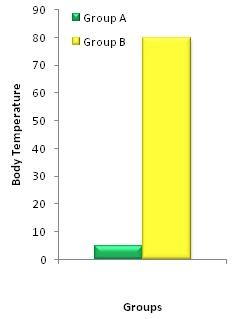 Průměrná tělesná teplota ve dvou skupinách
Podíl pacientů se zvýšenou teplotou (>37C)
http://www.exercisebiology.com/index.php/site/articles/how_graphs_can_fool_you/
Výběr správného grafu
Grafy zobrazující rozložení spojitých proměnných
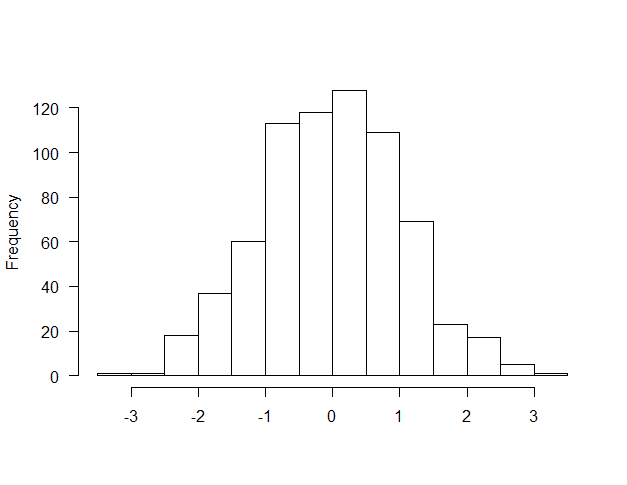 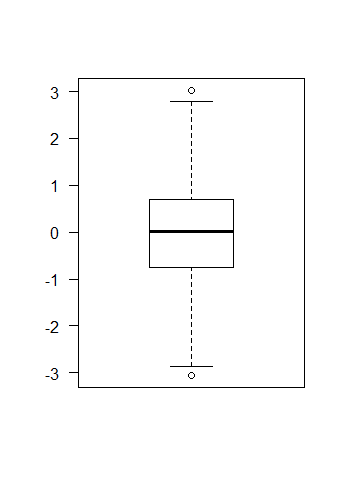 Histogram
Krabicový graf
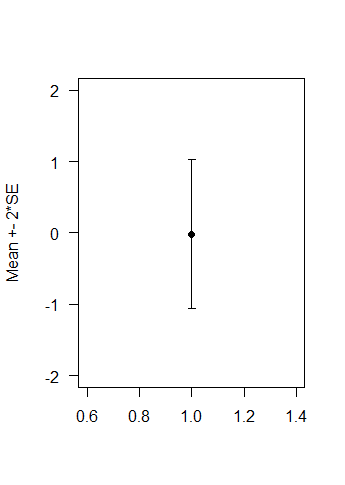 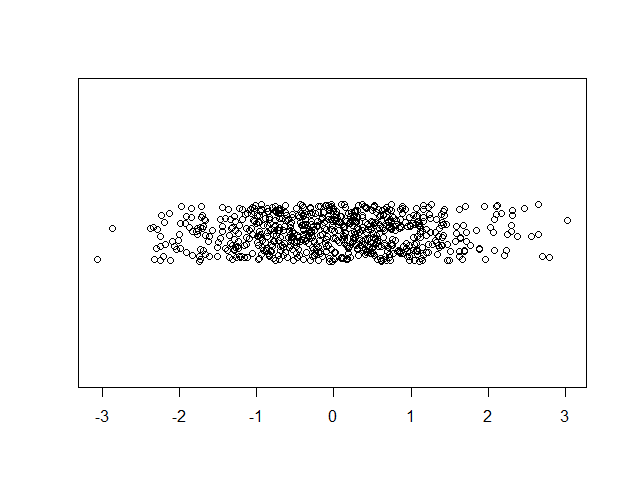 Průměr a chyba
Jednorozměrný bodový graf
Krabicový graf (box and whisker plot)
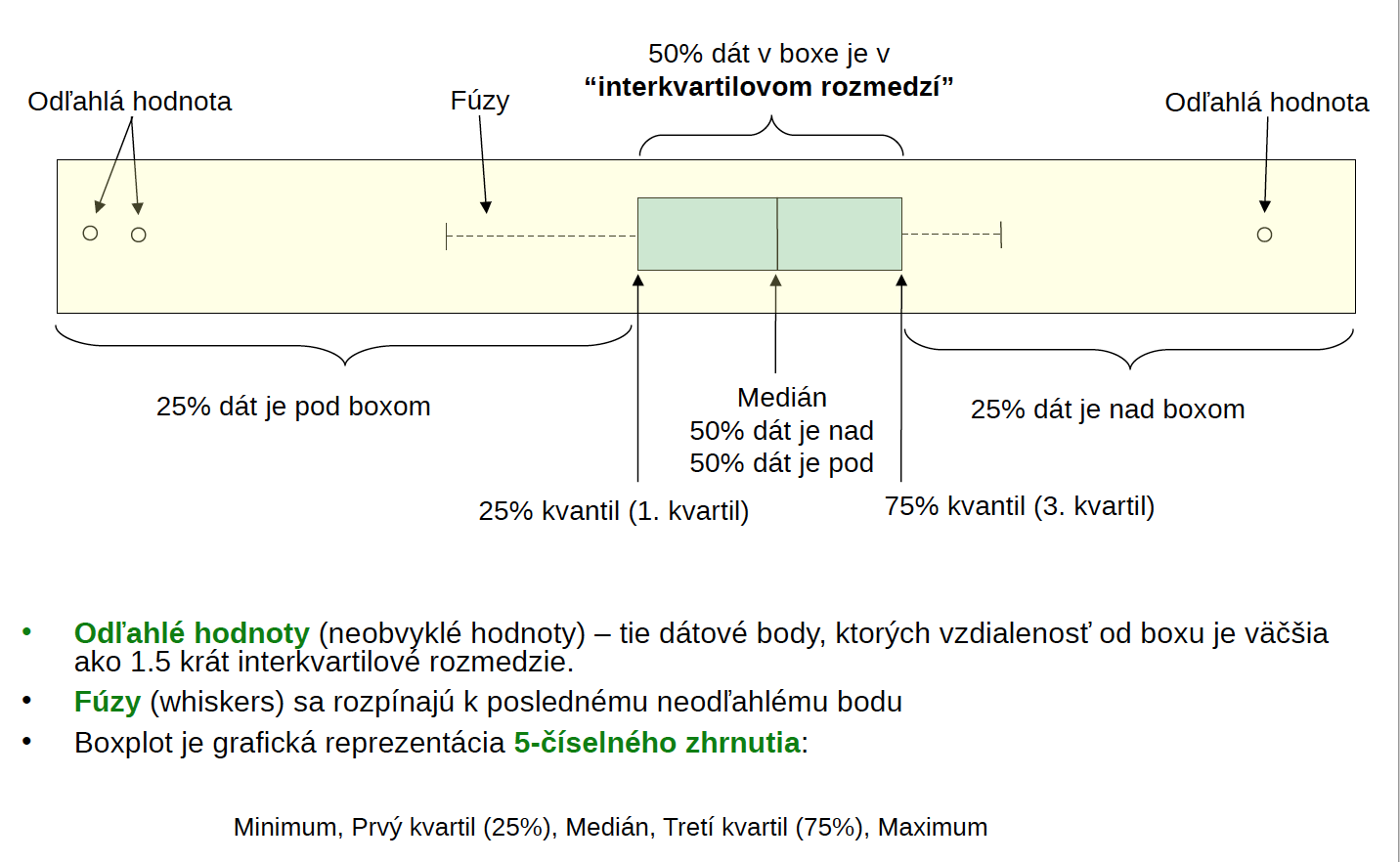 Speciální případ – sloupcový graf s chybou
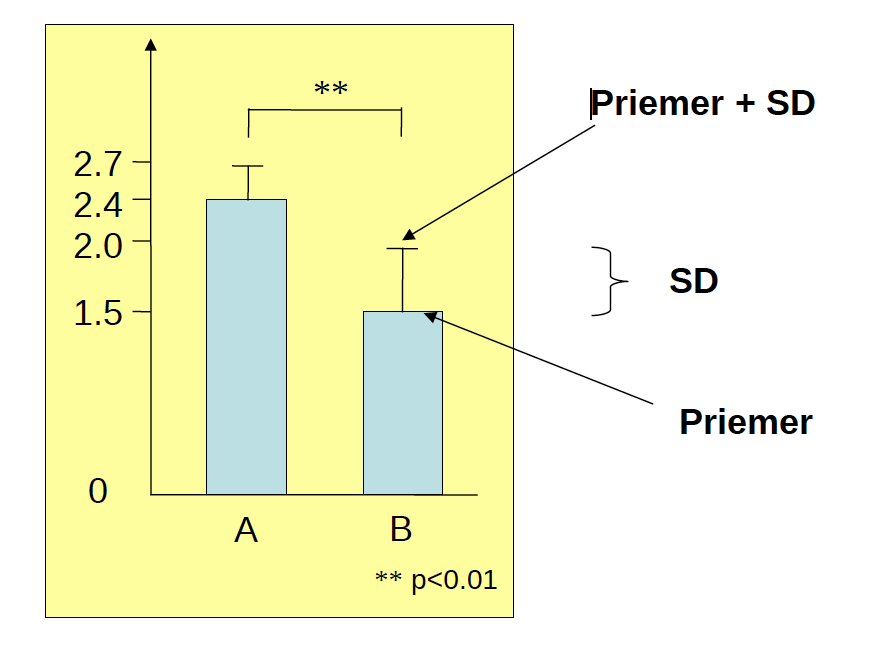 Průměr měření skupiny A (25 vzorků) a B (18 vzorků) s indikací směrodatné odchylky každé skupiny; byl aplikován oboustranný dvouvýběrový T-test.
Sloupcový graf s chybou – ale kterou?
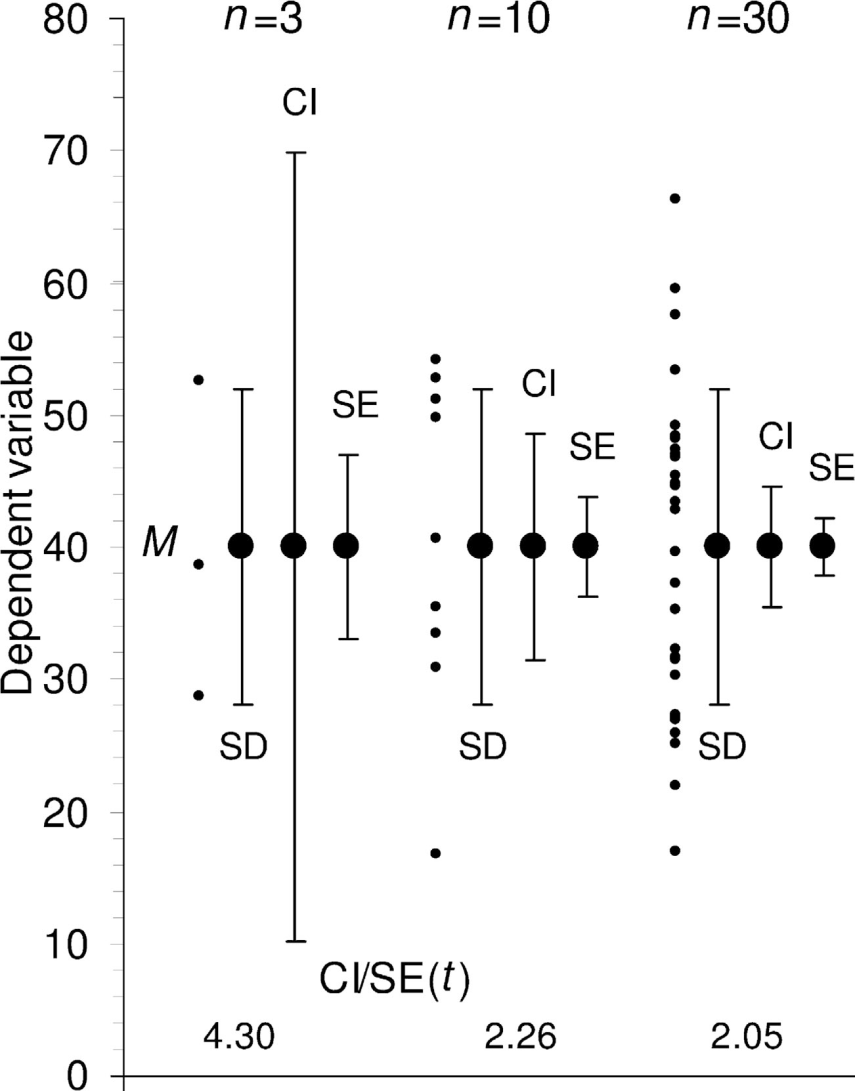 Popisná chyba:
SD - směrodatná odchylka

Inferenční (odvozovací) chyba:
SE - standardní chyba
CI - interval spolehlivosti
Sloupcový graf s chybou – ale kterou?
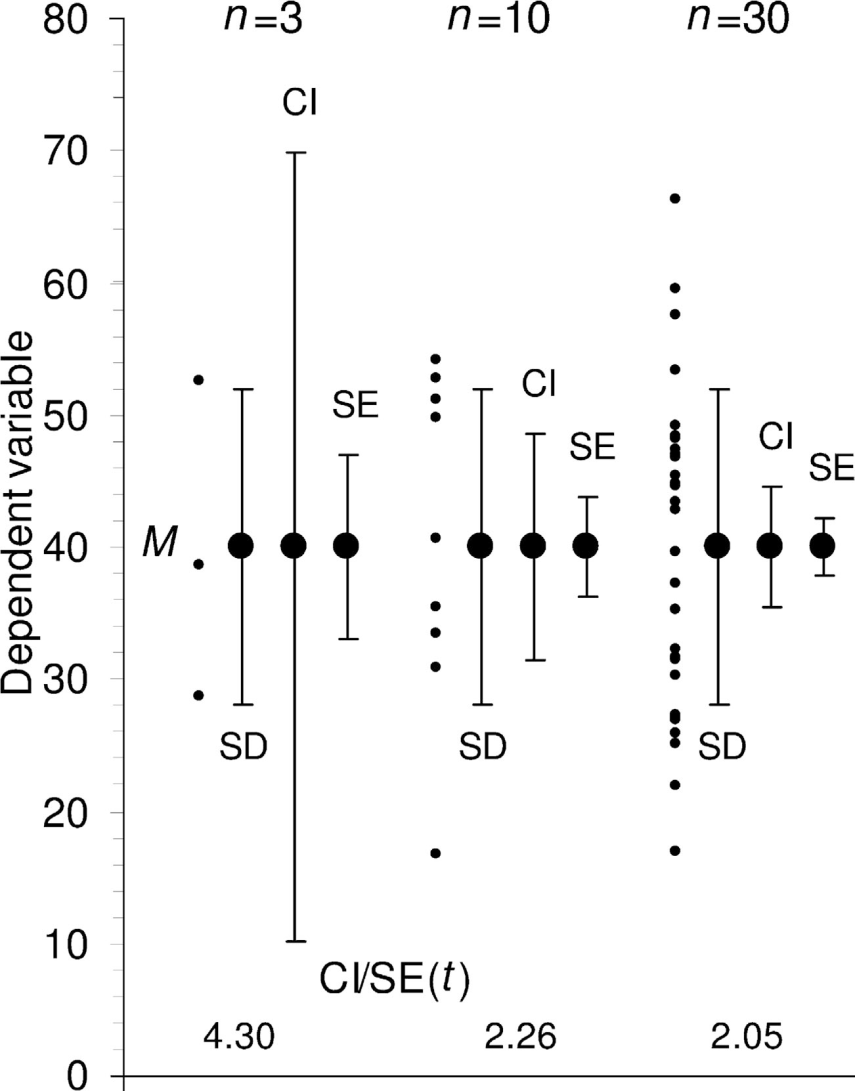 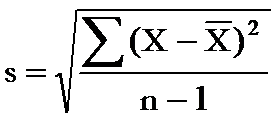 SD
SD
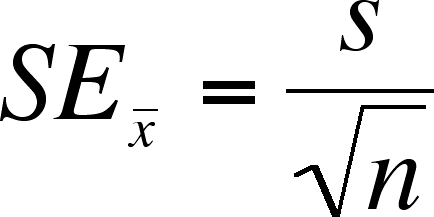 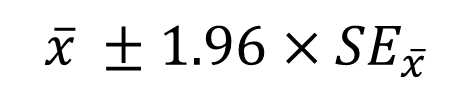 Grafy zobrazující frekvenci kategoriálních proměnných
Koláčový graf
Sloupcový graf
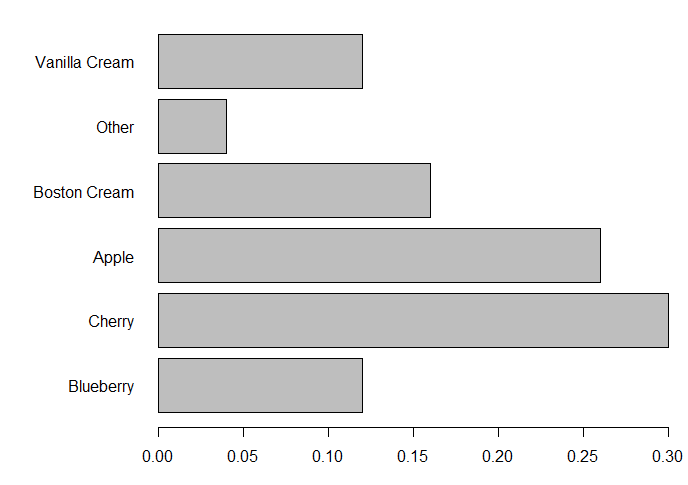 Grafy zobrazující asociaci kategoriální a spojité proměnné
Krabicové grafy v kategoriích
Kategorizovaný sloupcový graf
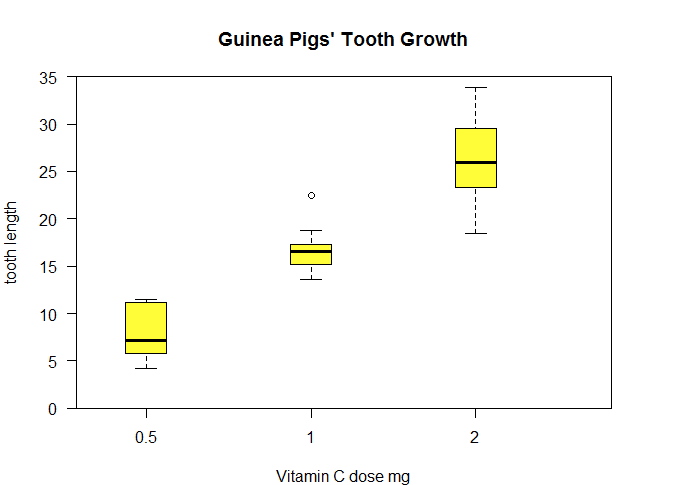 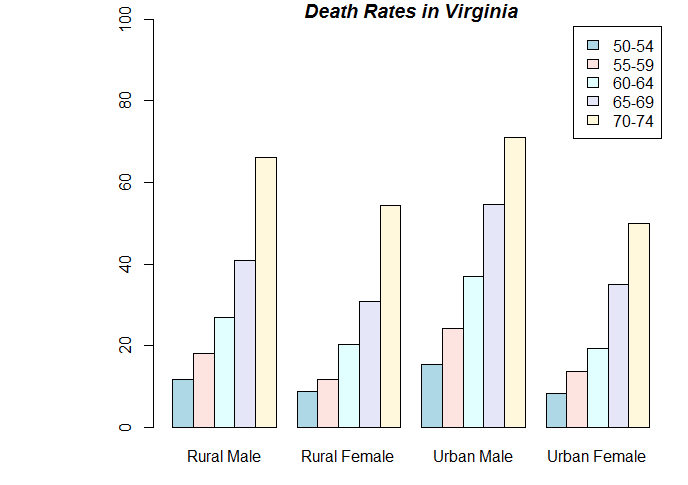 Grafy zobrazující asociaci dvou kategoriálních proměnných
Mozaikový graf
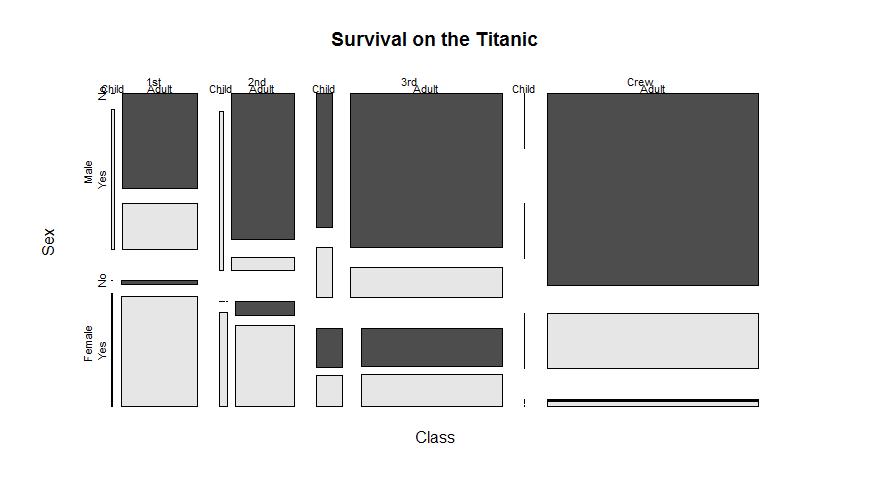 Grafy zobrazující asociaci dvou spojitých proměnných
Dvouroměrný x-y graf
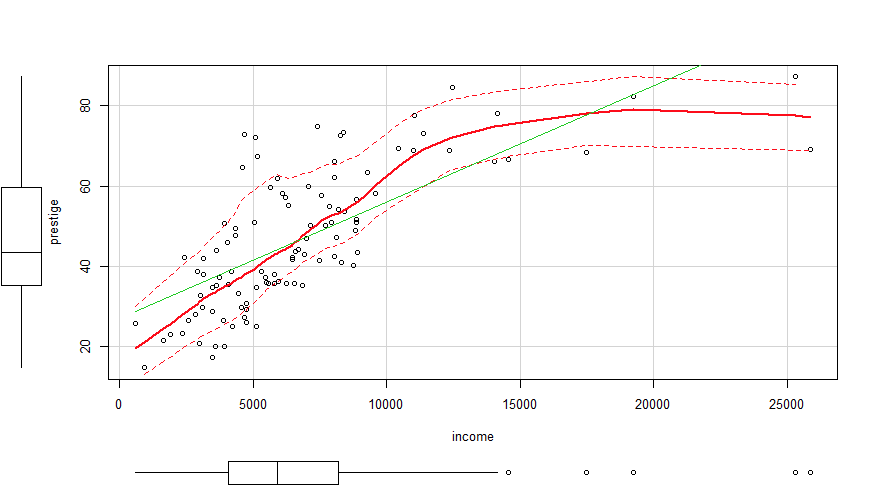 Cvičení
Různé datové soubory vs. 4 metody zobrazení:
- Jednorozměrné individuální body (s rozptylem na ose y)
- Histogram s hustotou
- Průměr +/- směrodatná odchylka
Boxplot

Vyberte nejvíce a nejméně informativní graf co se týká rozložení hodnot, u každého datového souboru.
Příklad 1. Náhodné rozložení, N=400
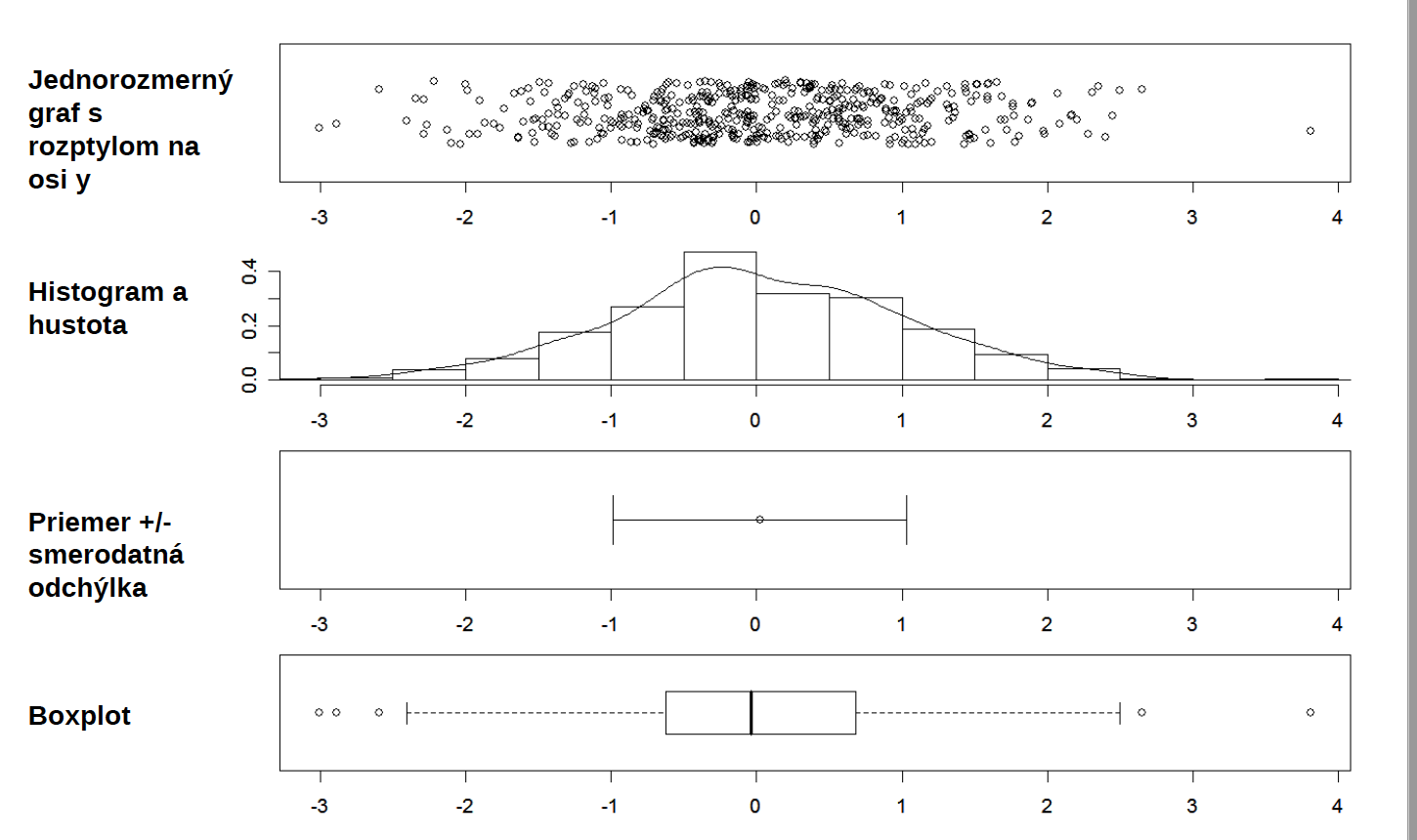 Příklad 2. N=37
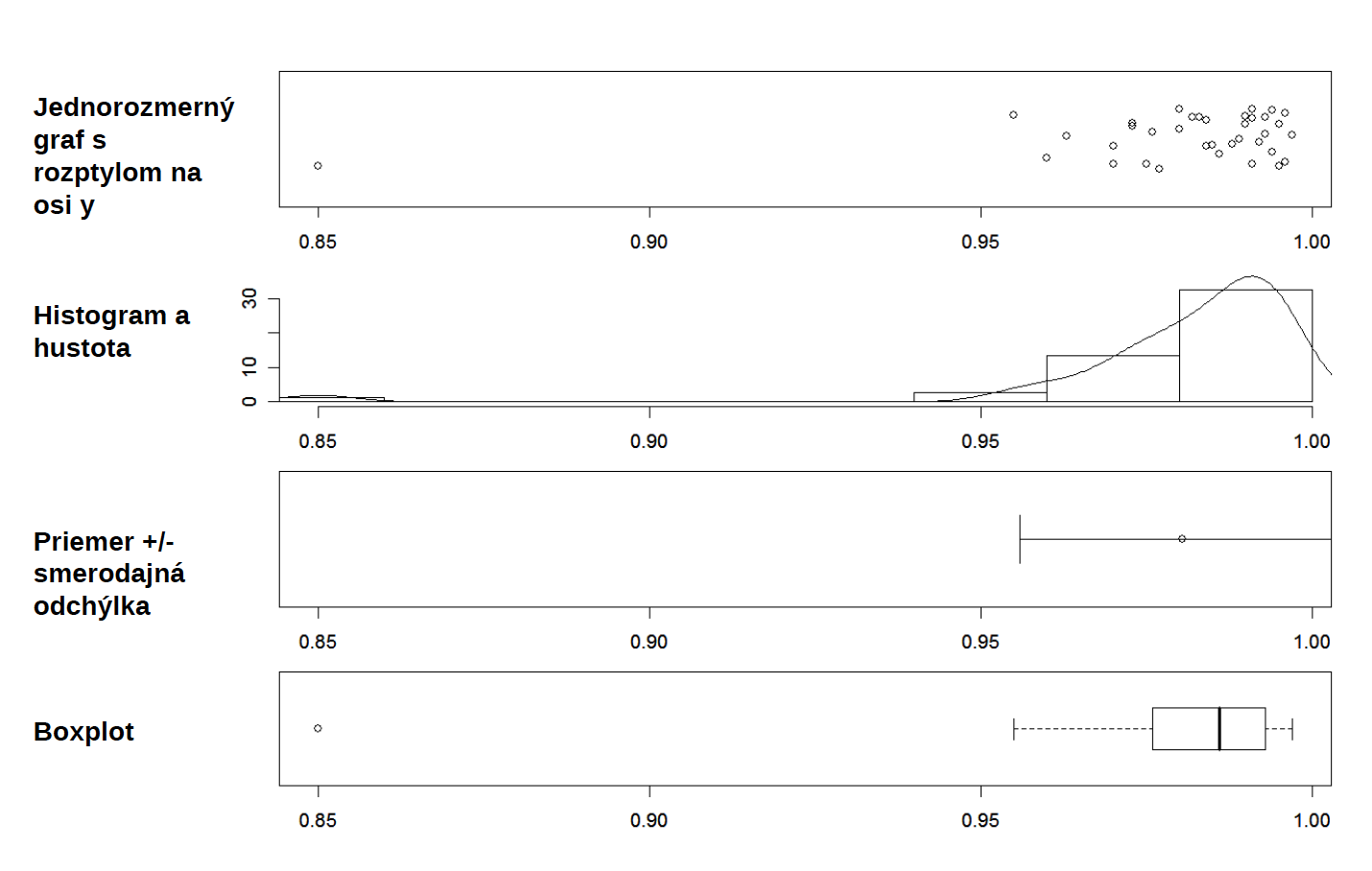 Příklad 3. N=100
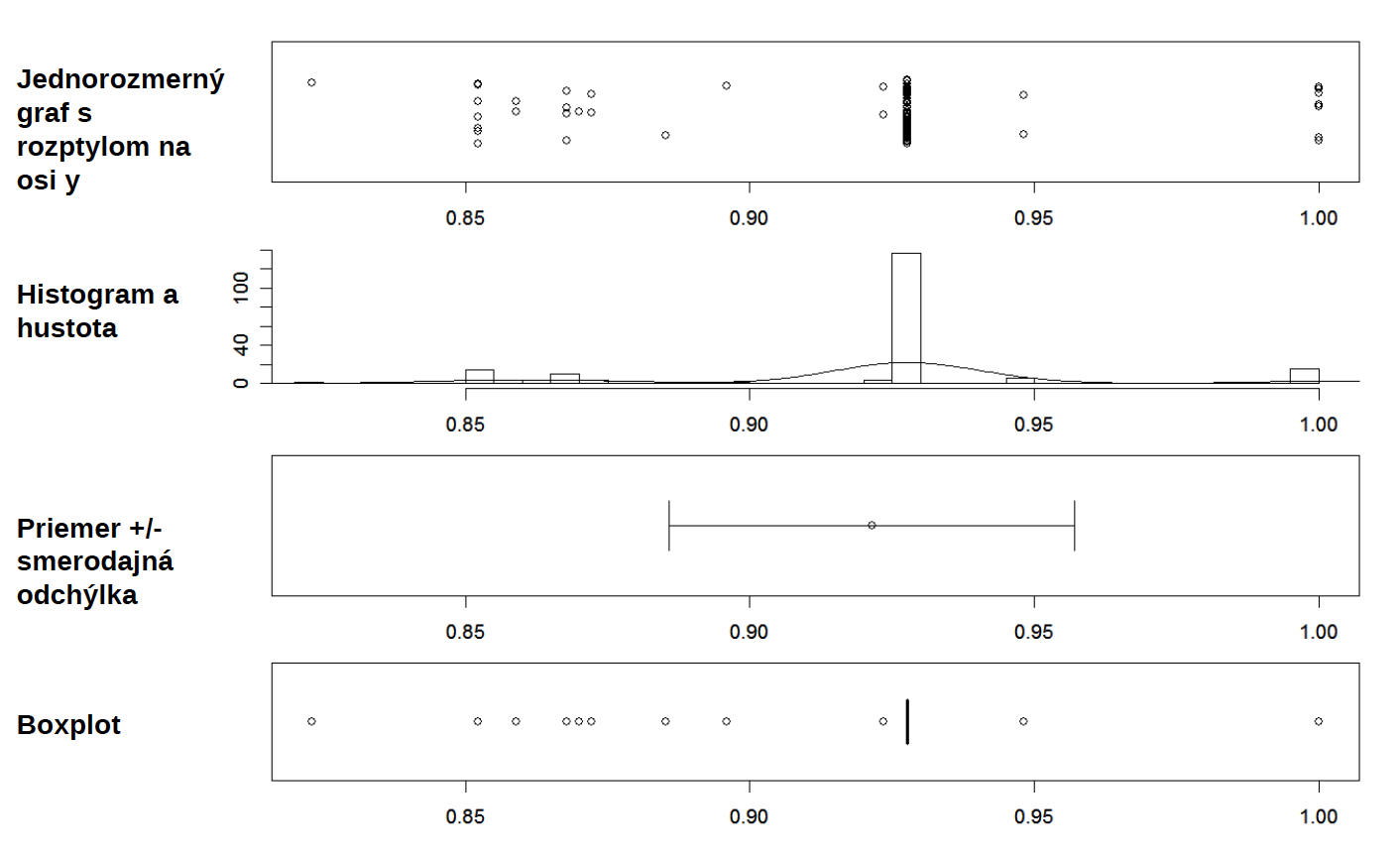 Příklad 4. N=4
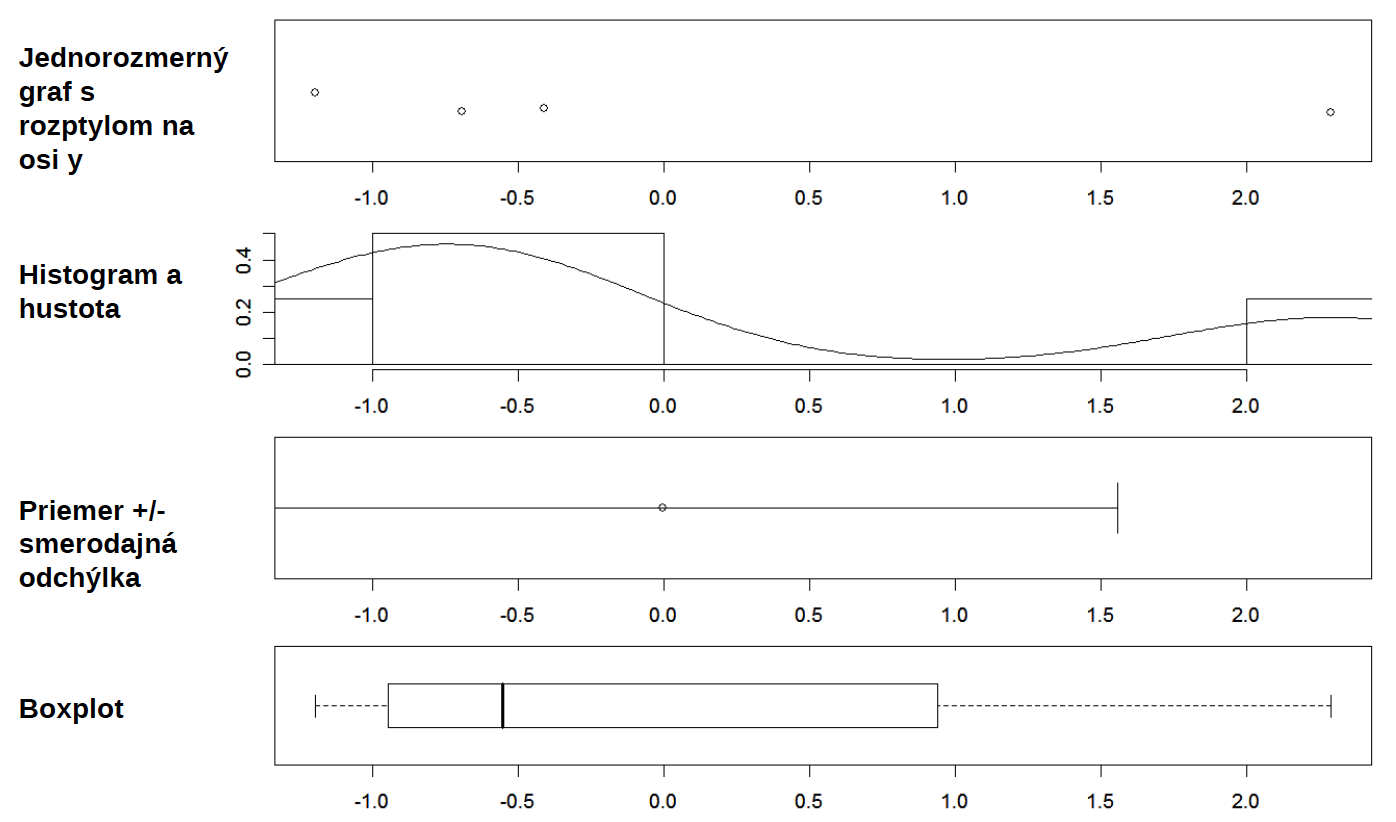 Proč se vyhýbat sloupcovým grafům s chybou
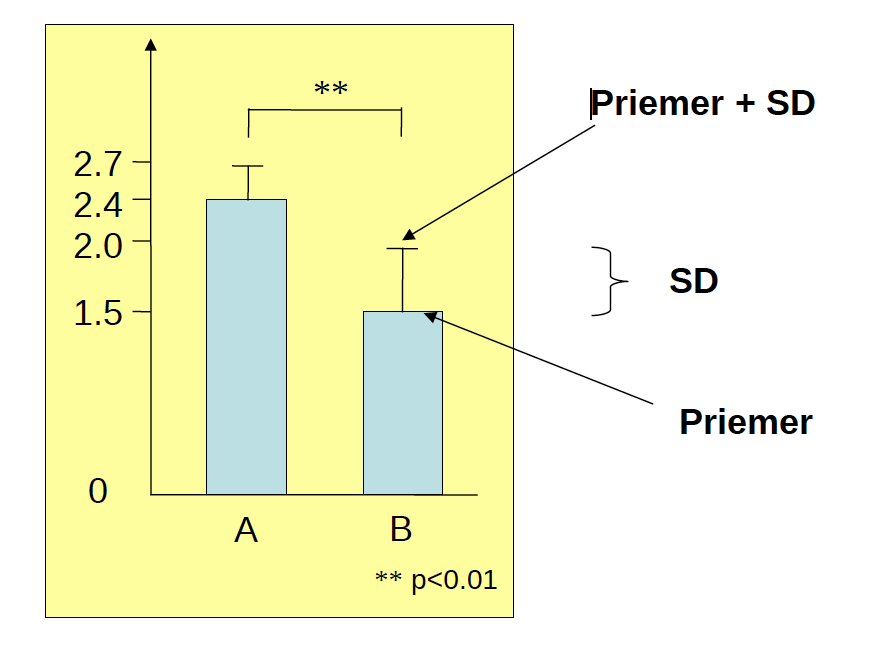 Proč se vyhýbat sloupcovým grafům s chybou
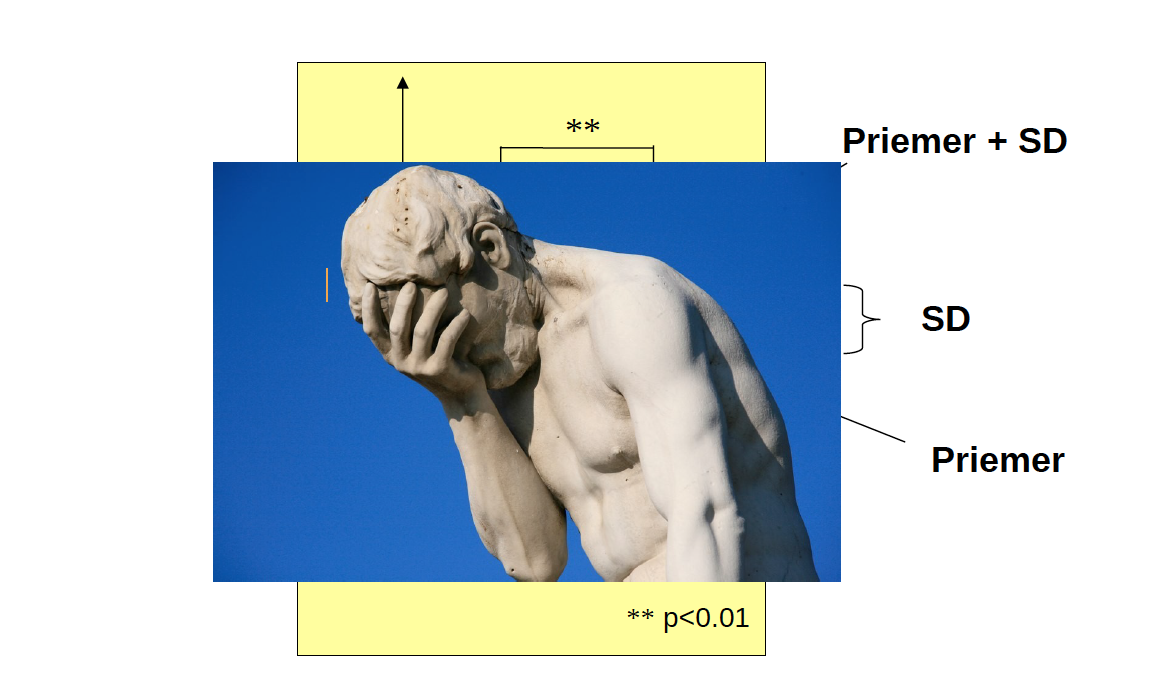 Proč se vyhýbat sloupcovým grafům s chybou
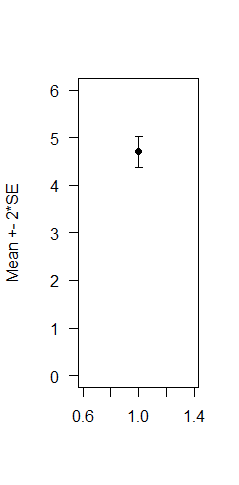 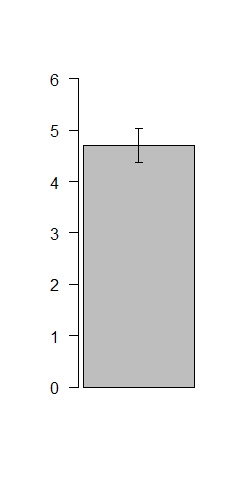 Alternativa bez sloupce
Mají příliš nízký poměr data/atrament
Proč se vyhýbat sloupcovým grafům s chybou
Často trpí neduhem – zkreslení škálou
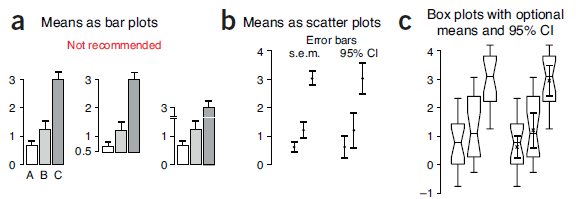 Krzywinski M, Altman N. (2014) Visualizing samples with box plots. Nat Methods. 2014 Feb;11(2):119-20.
Proč se vyhýbat sloupcovým grafům s chybou
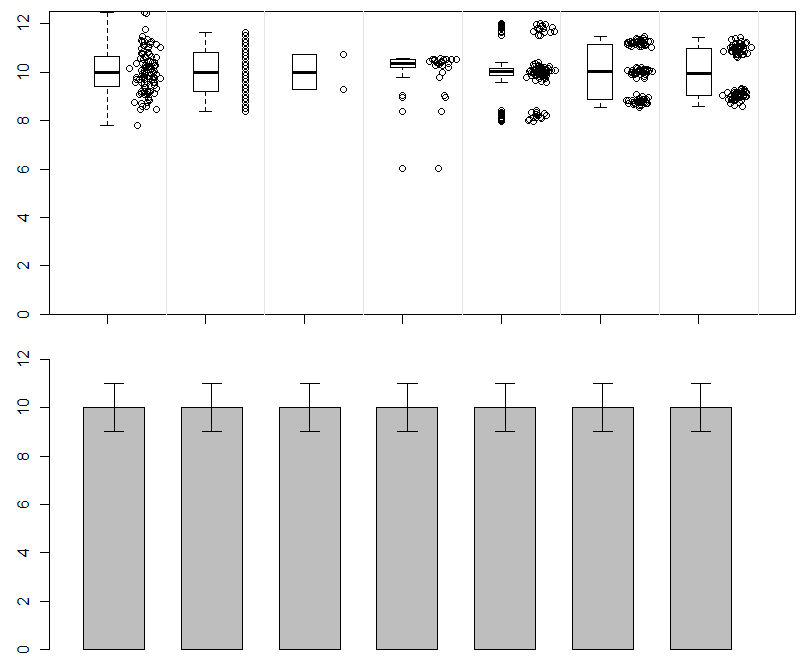 Proč se vyhýbat sloupcovým grafům s chybou
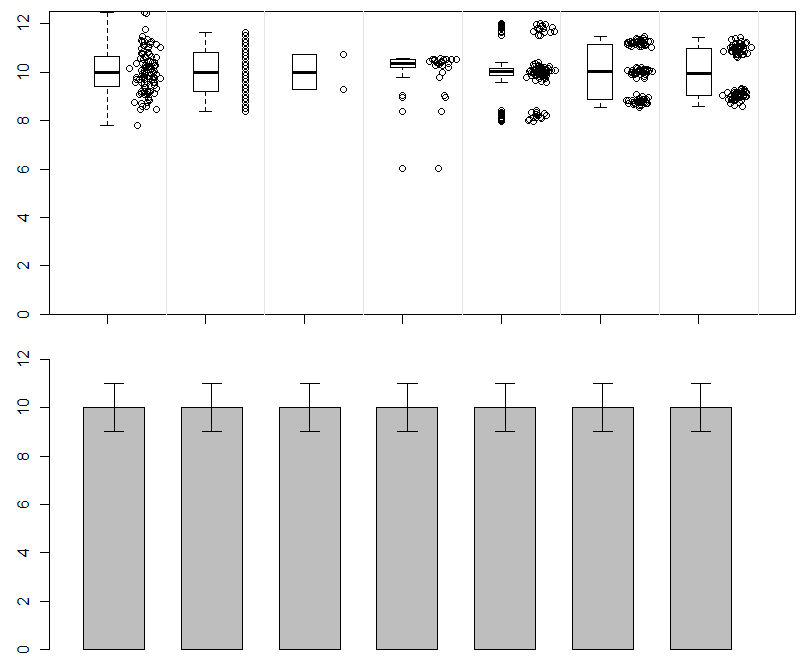 Průměr +- SD
Proč se vyhýbat sloupcovým grafům s chybou
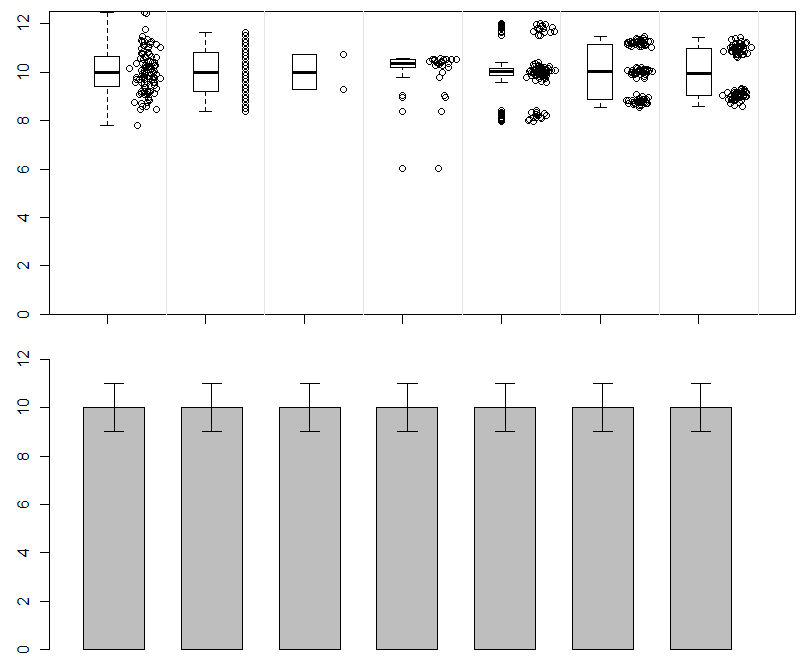 Průměr +- SD
Proč se vyhýbat sloupcovým grafům s chybou
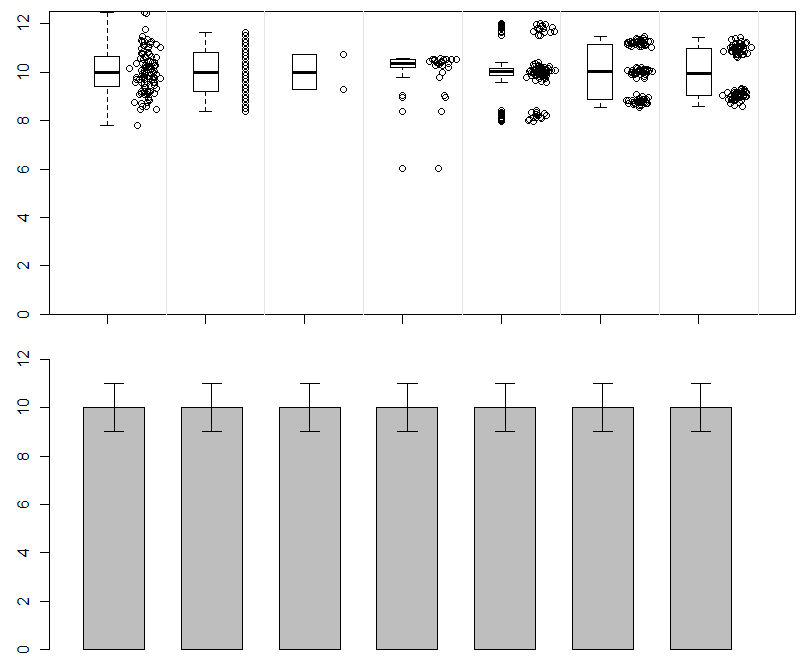 Průměr +- SD
Proč se vyhýbat sloupcovým grafům s chybou
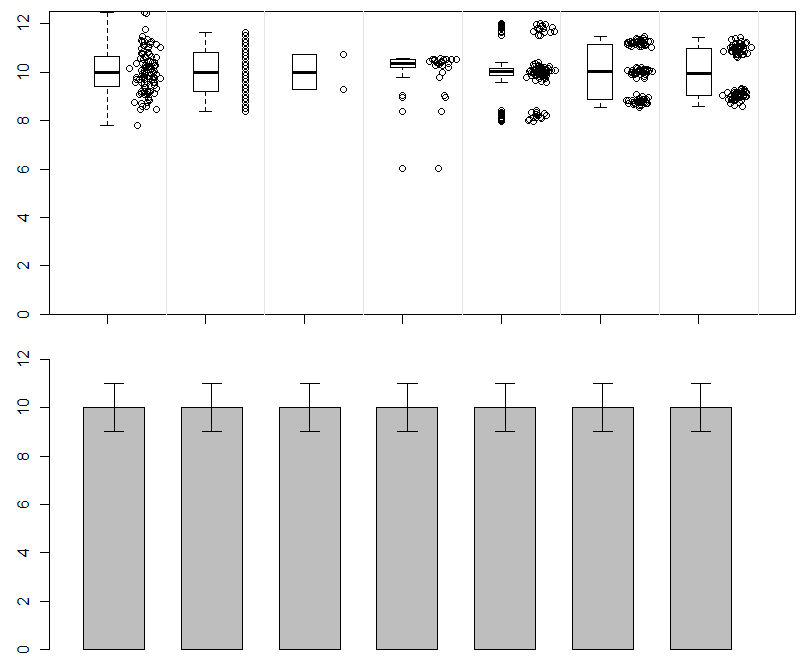 Průměr +- SD
Proč se vyhýbat sloupcovým grafům s chybou
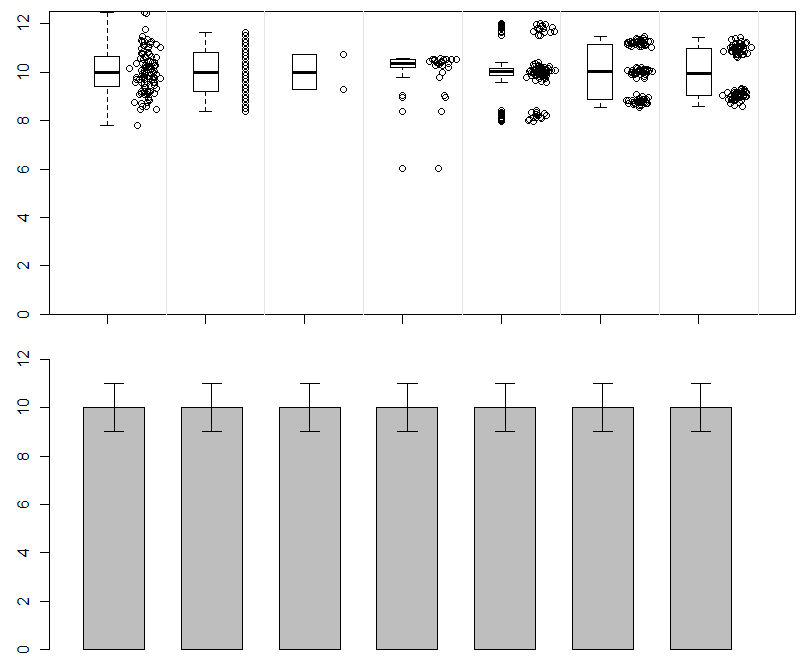 Průměr +- SD
Proč se vyhýbat sloupcovým grafům s chybou
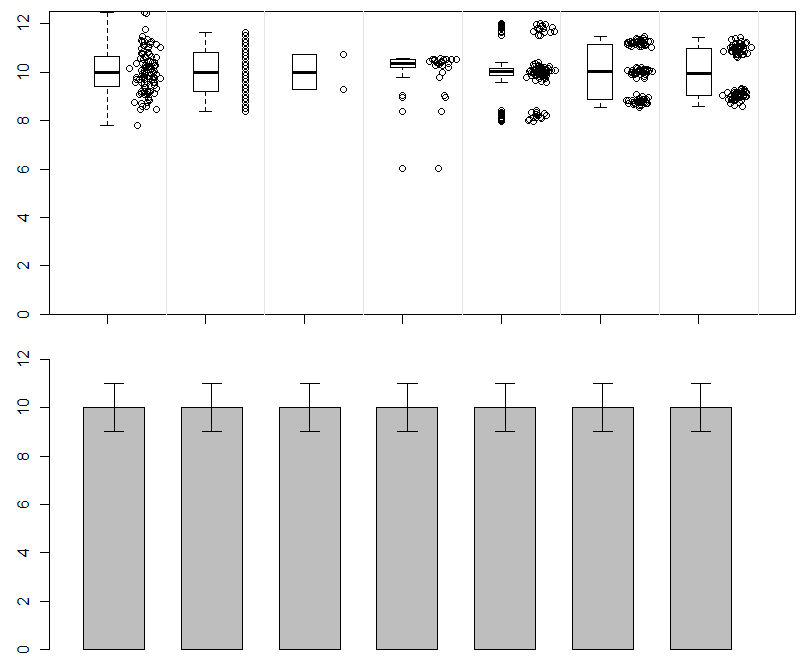 Průměr +- SD
Proč se vyhýbat sloupcovým grafům s chybou
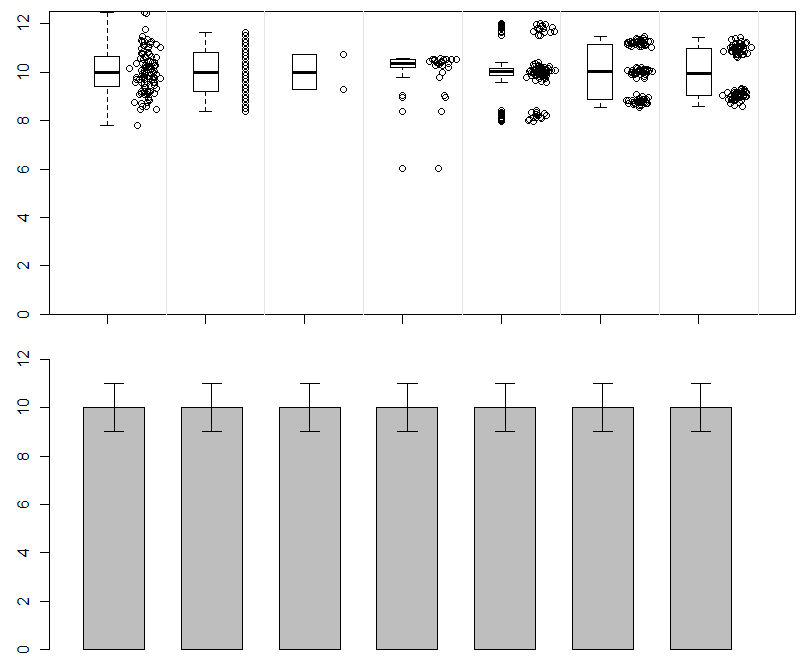 Průměr +- SD
Kdy nejsou vhodné ani krabicové grafy
Když je jen málo bodů na zobrazení, krabicové grafy postrádají význam, jsou degenerované
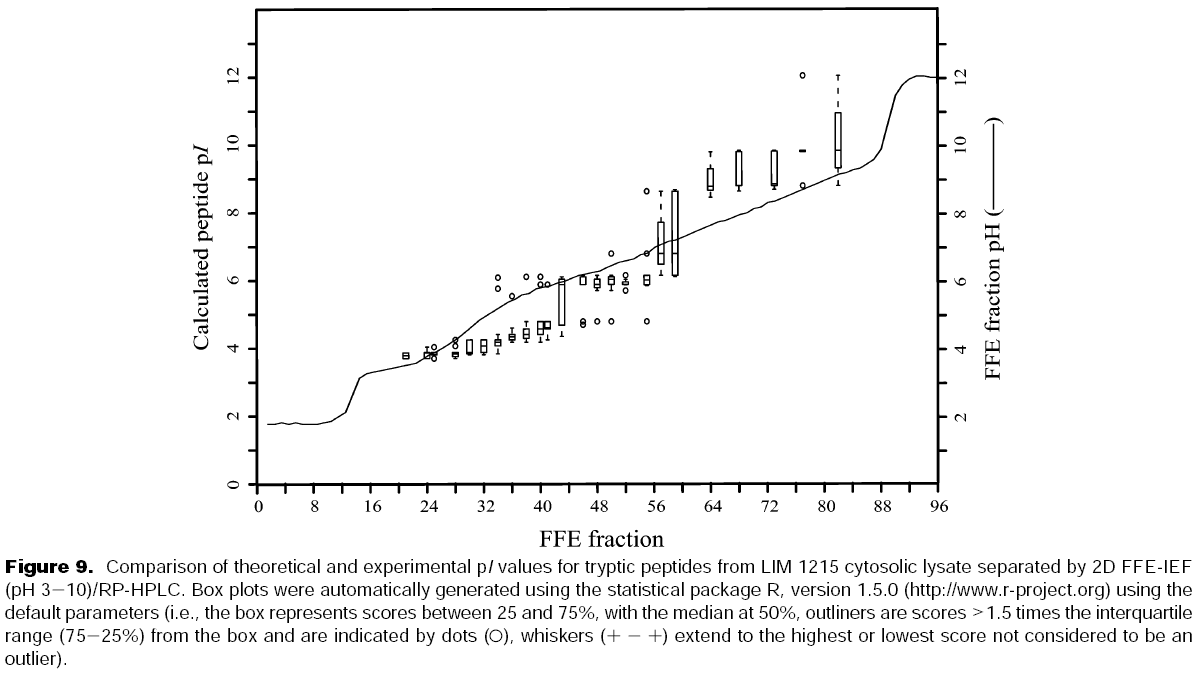 From Moritz et al., Anal. Chem. 2004 Aug 15; 76(16):4811-24
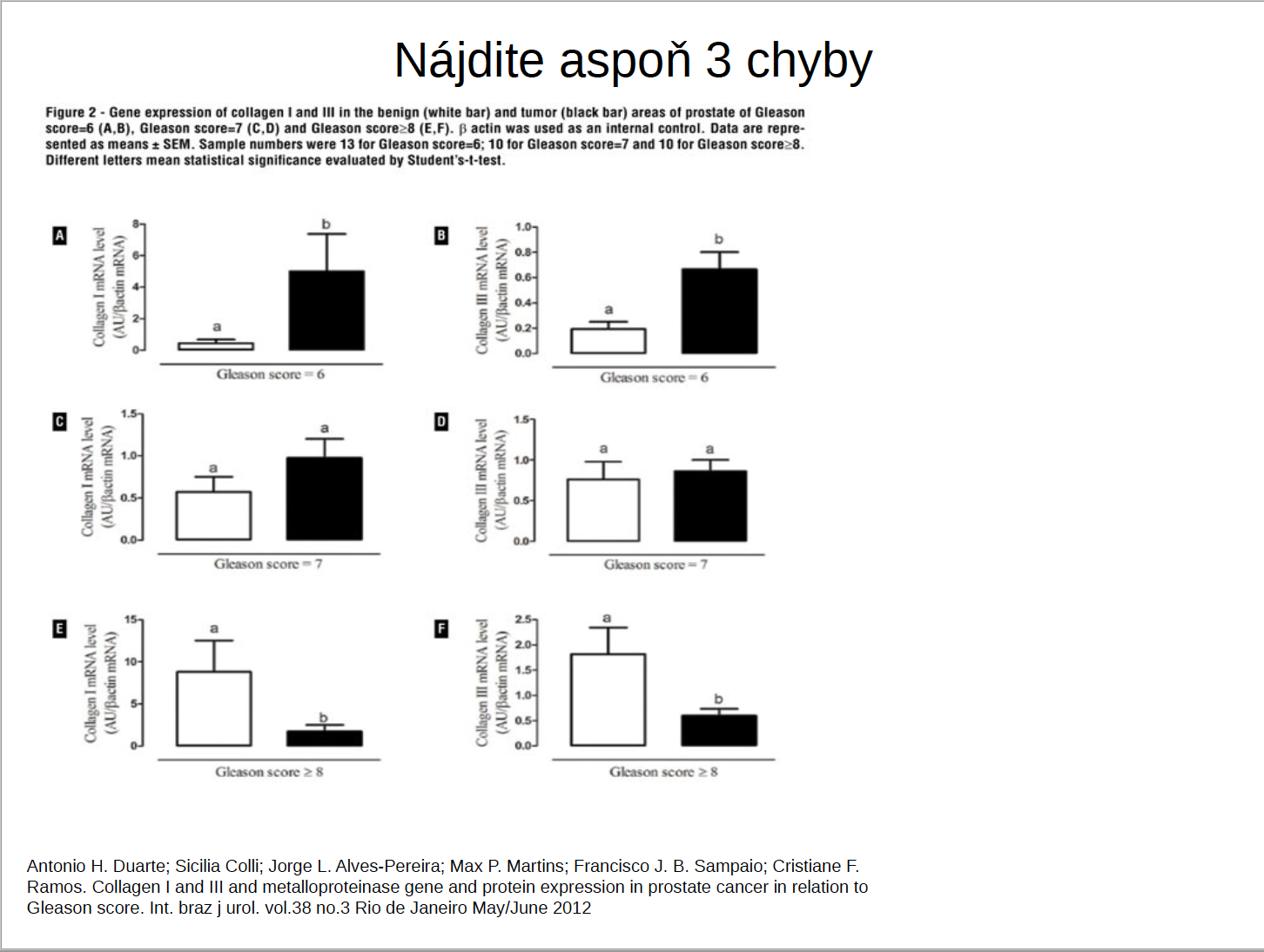 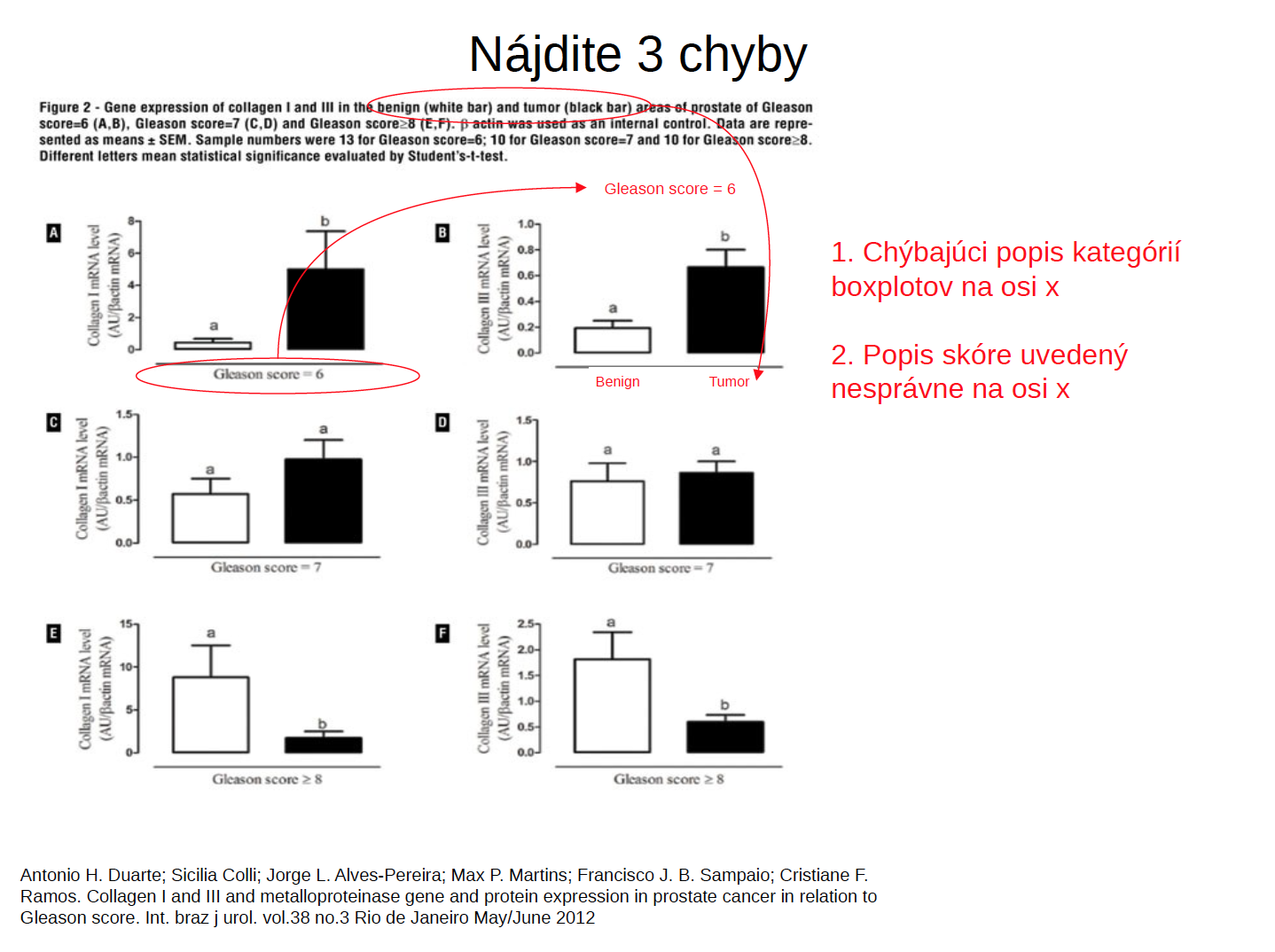 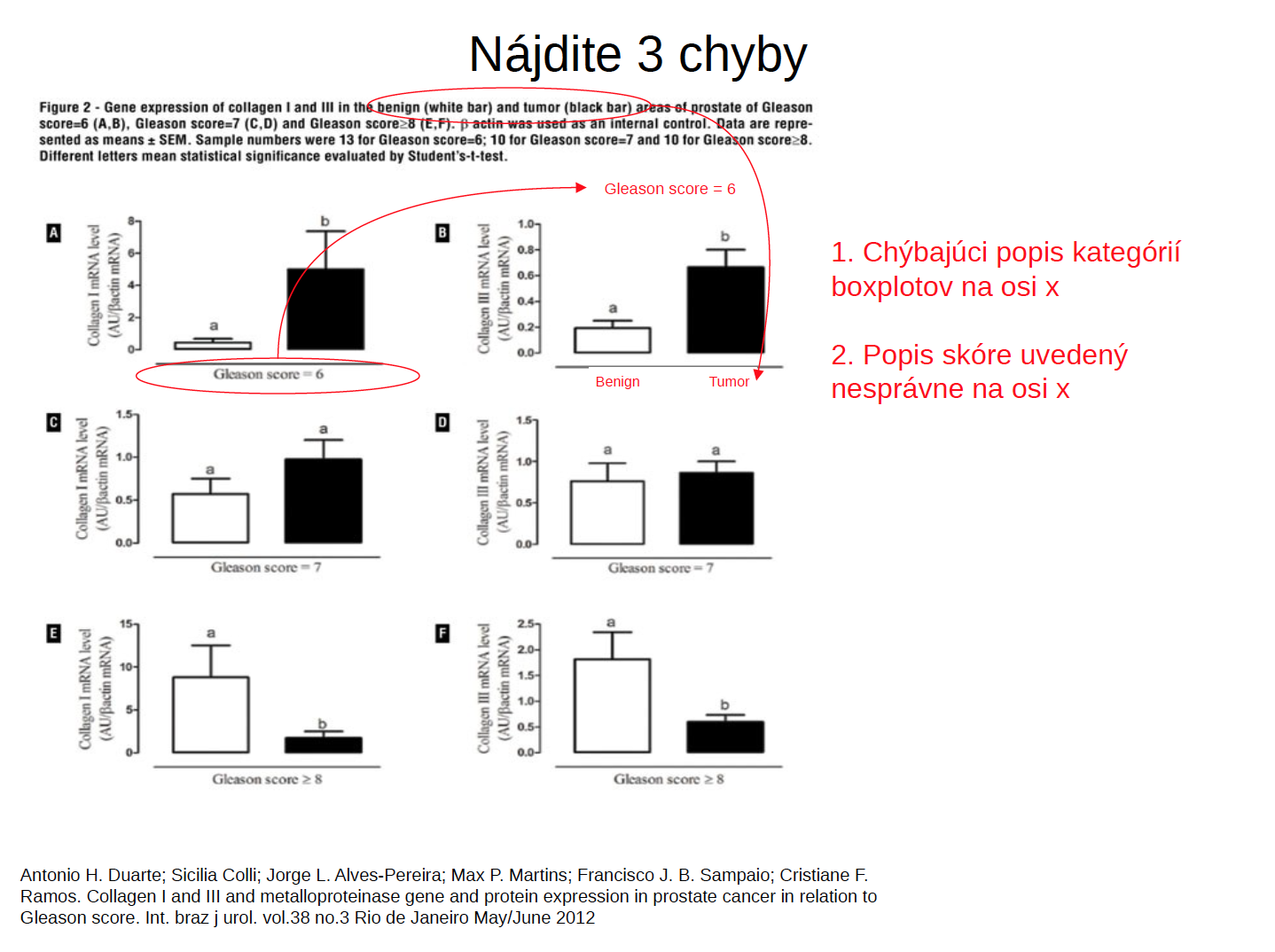 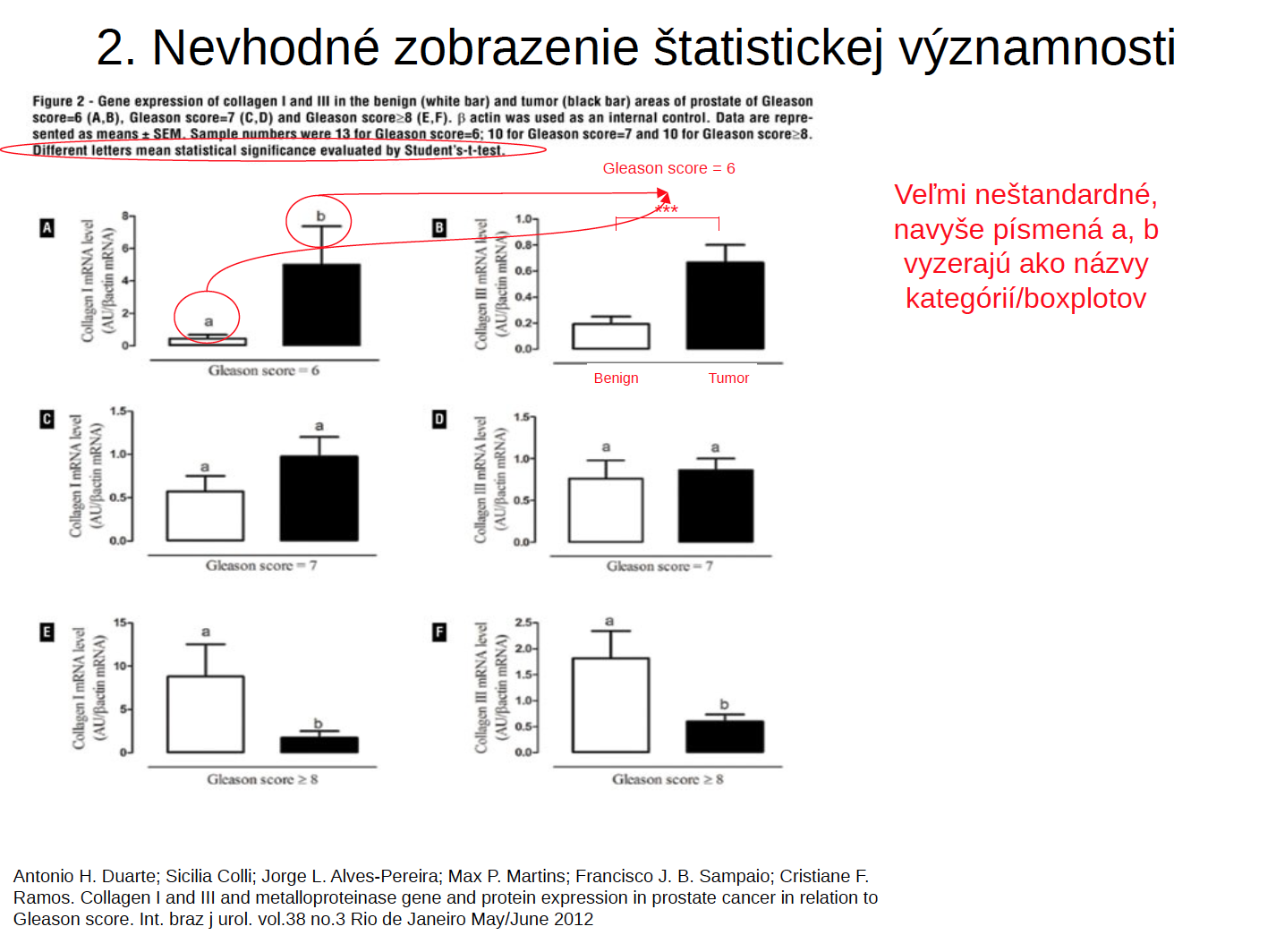 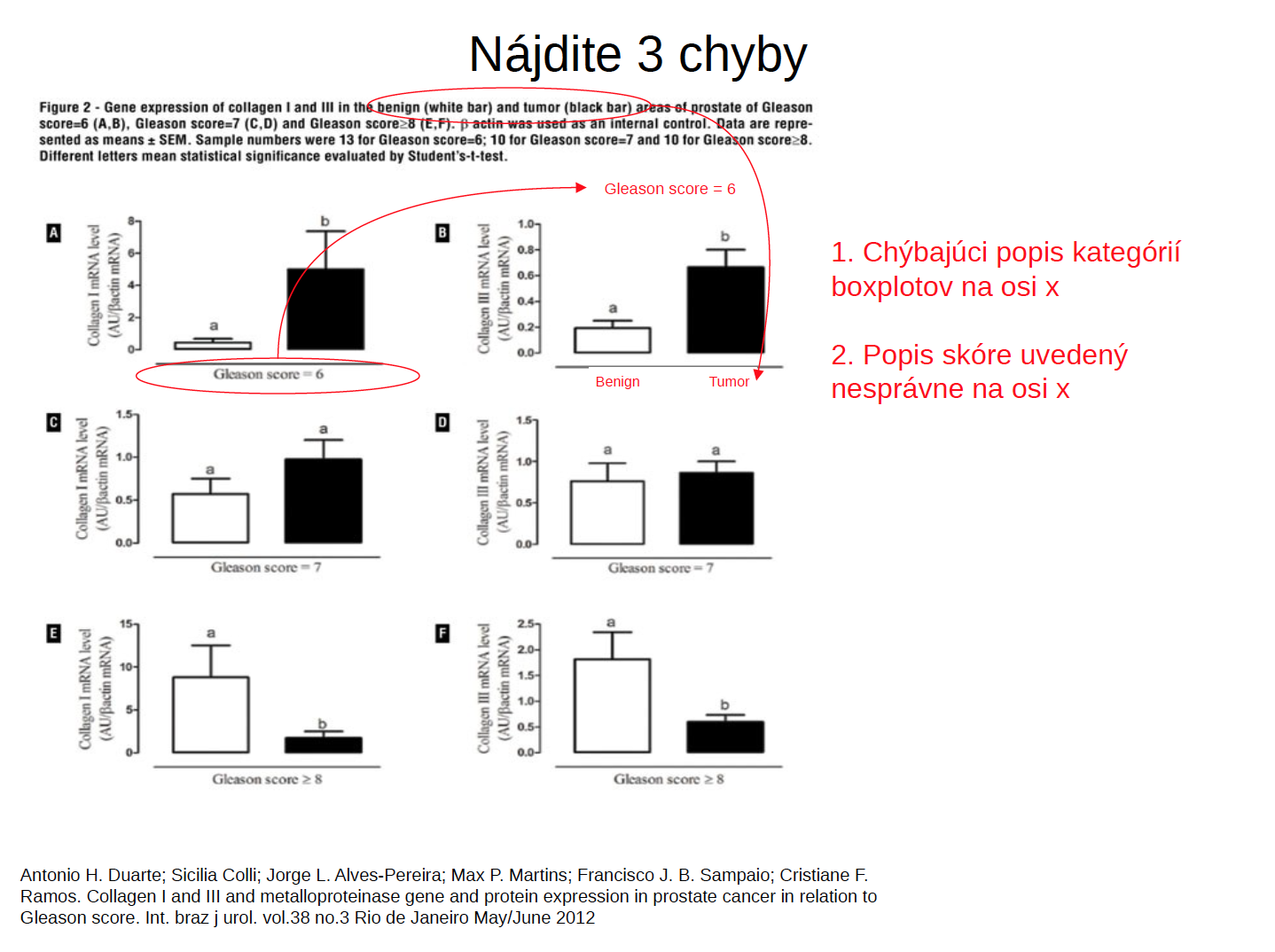 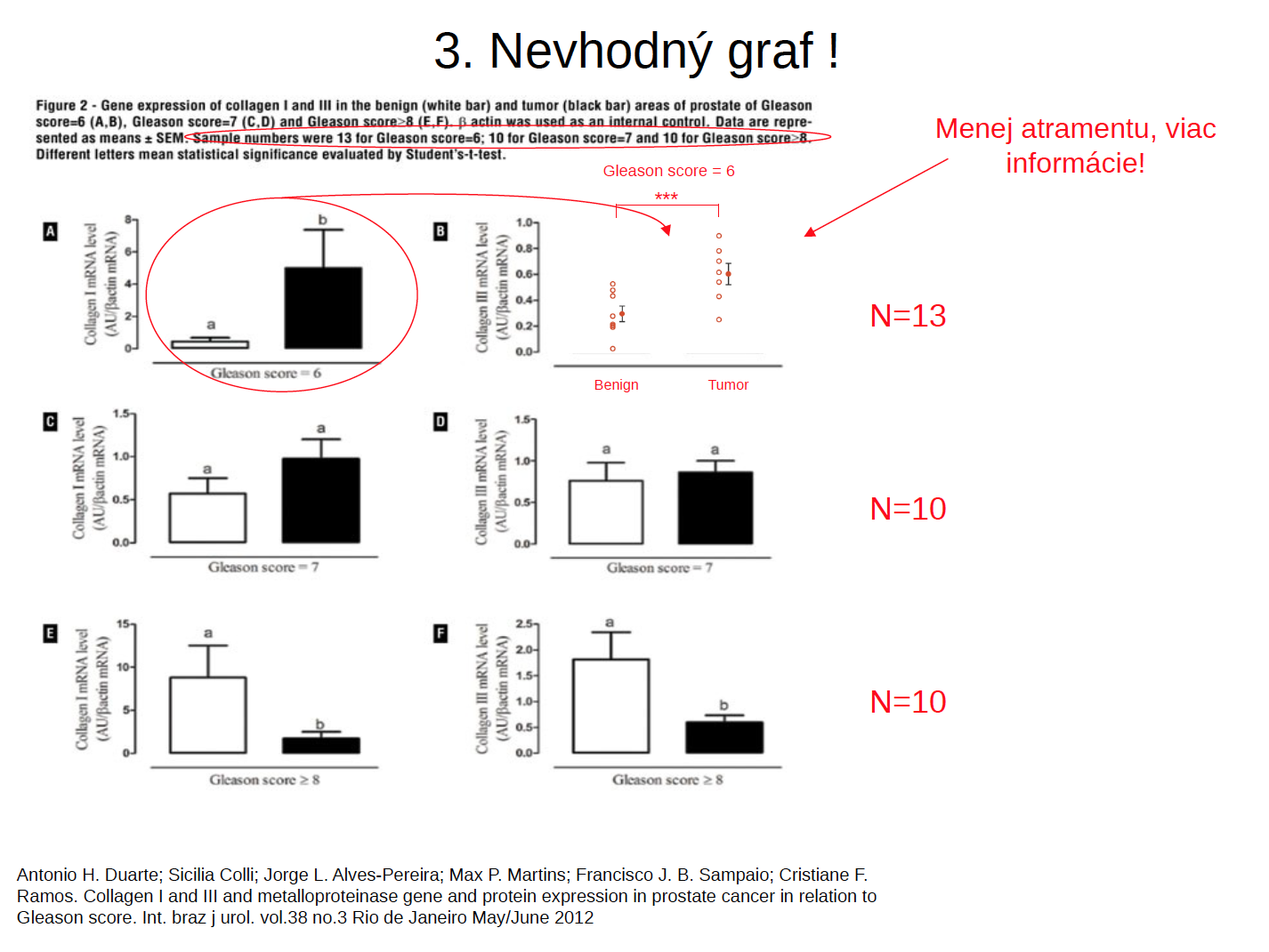 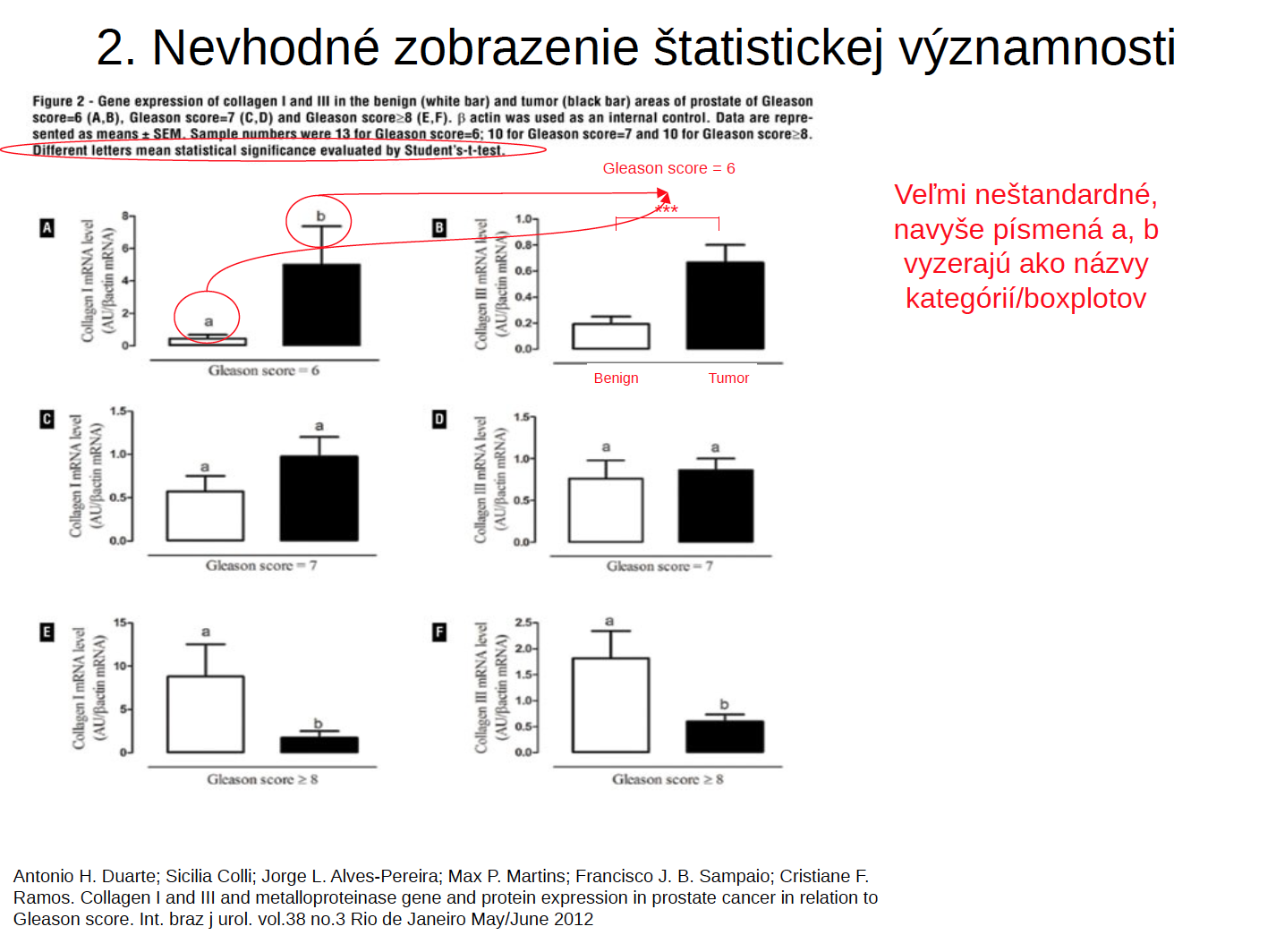 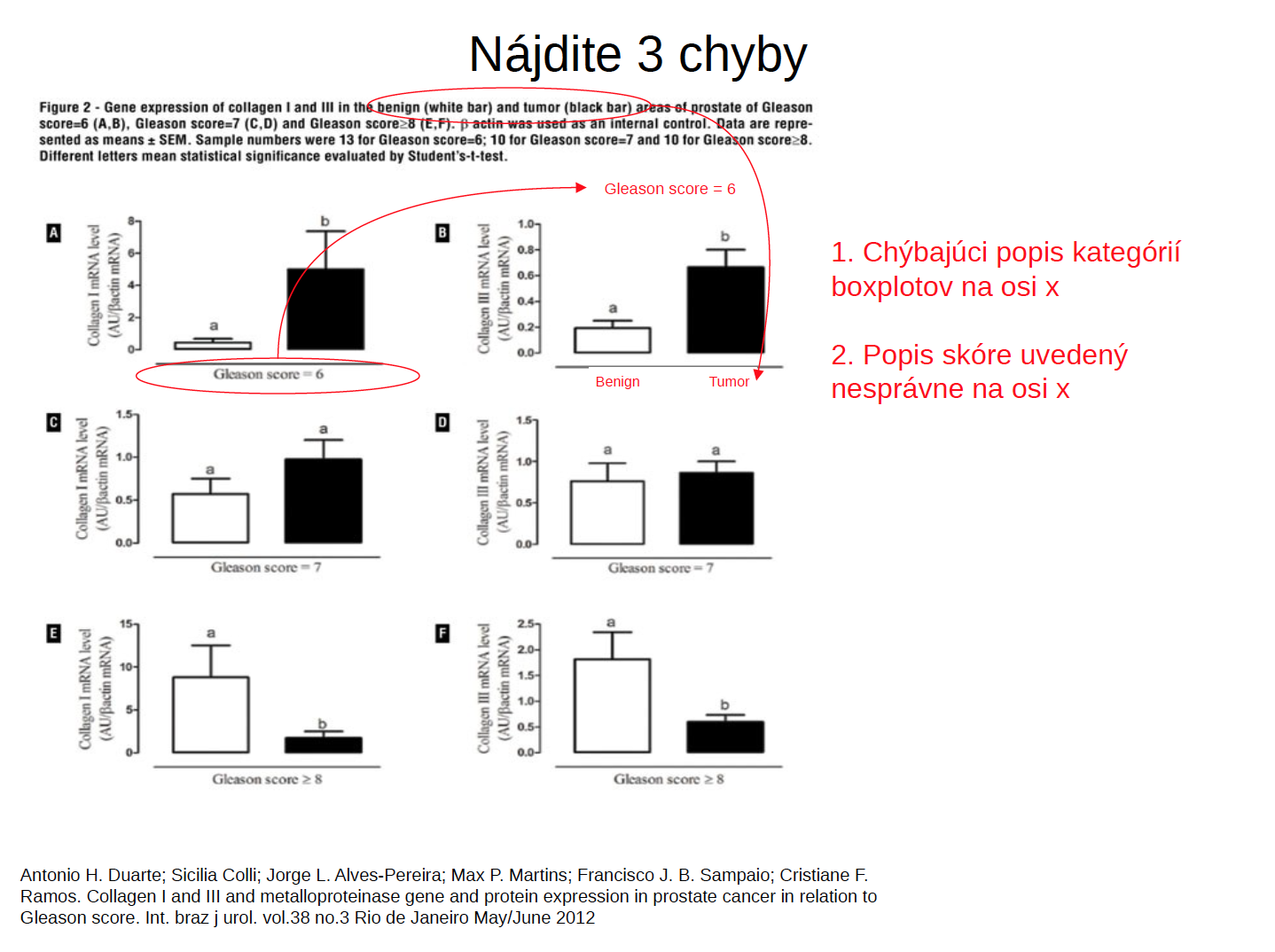 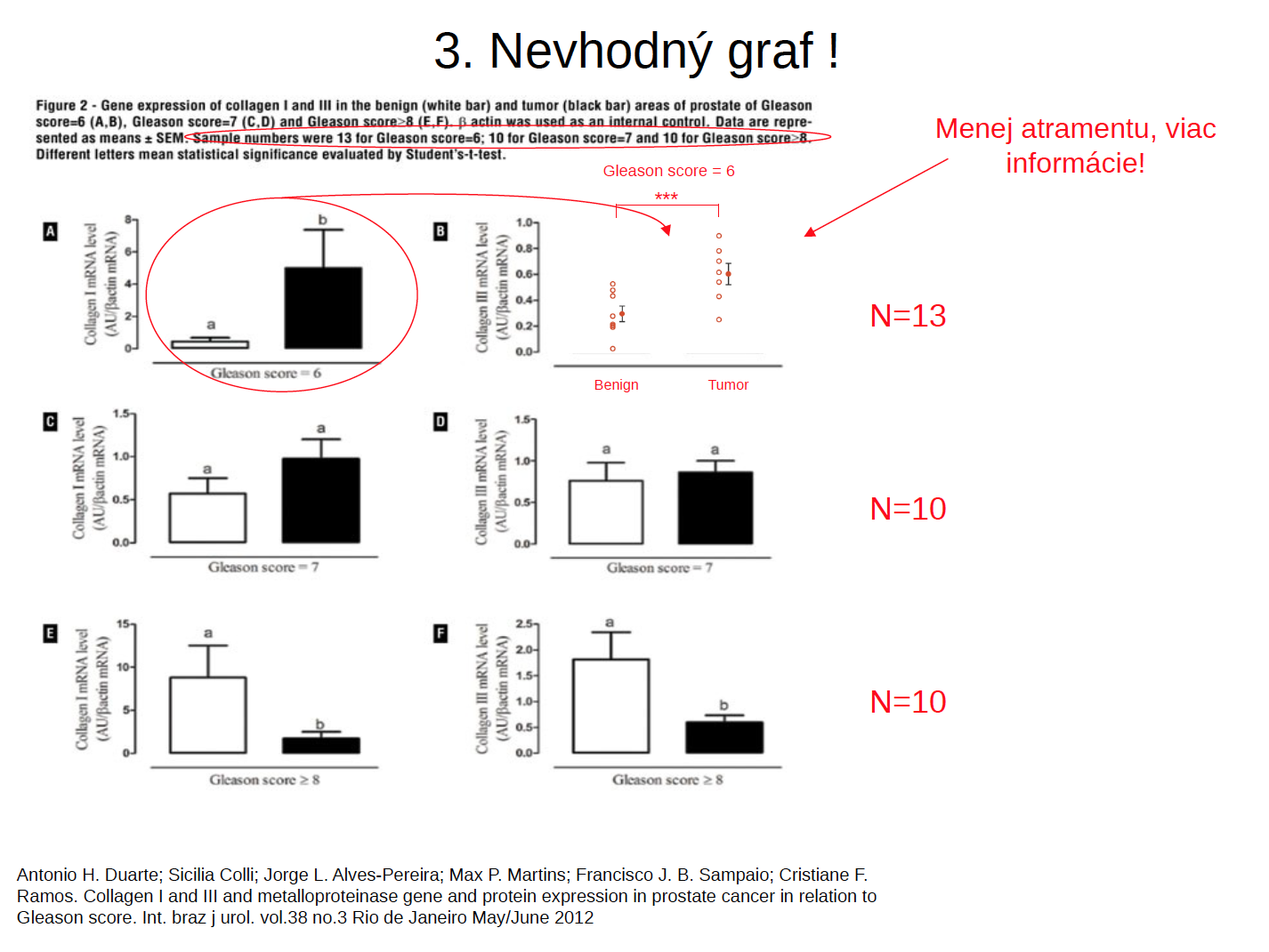 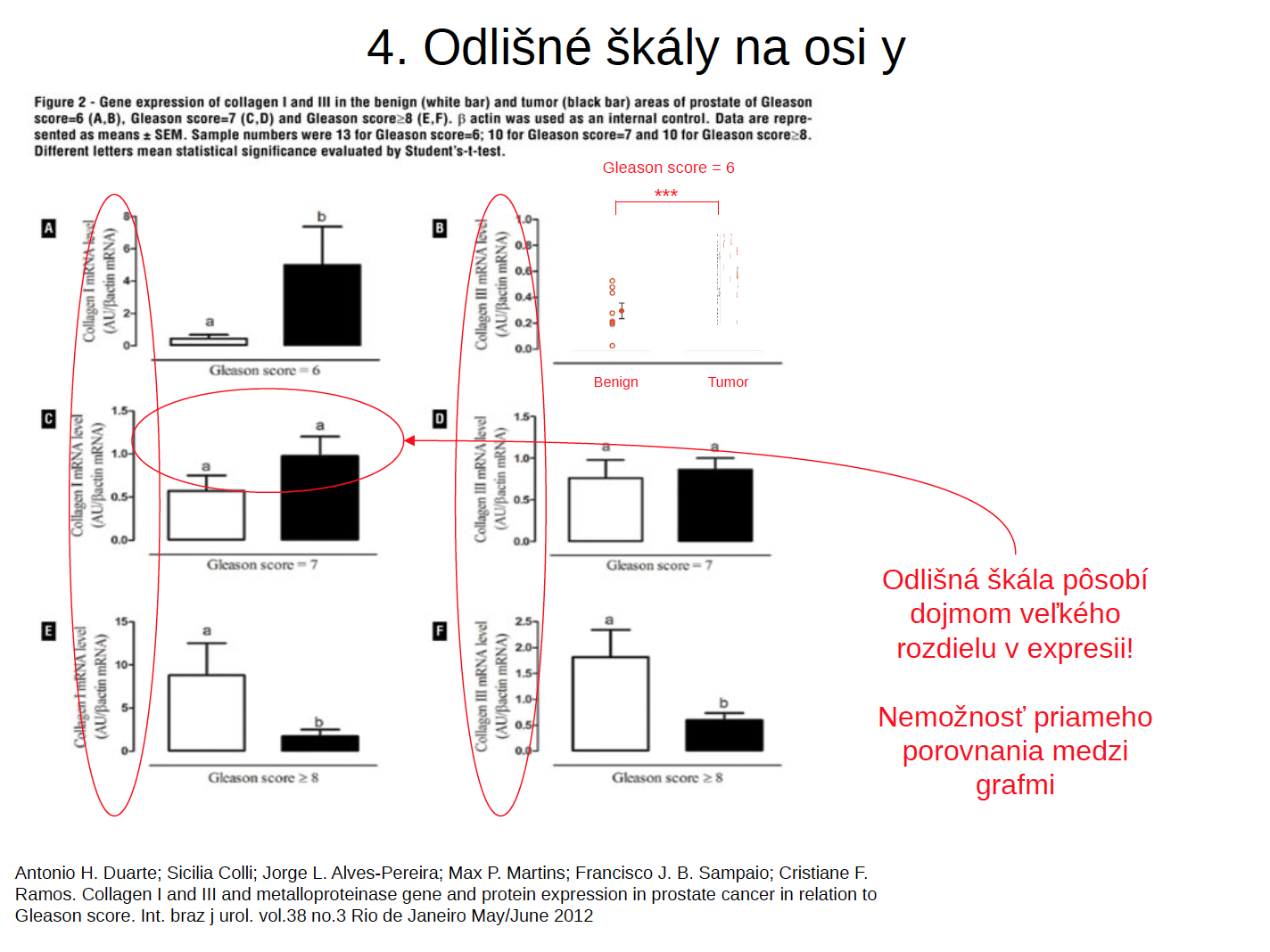 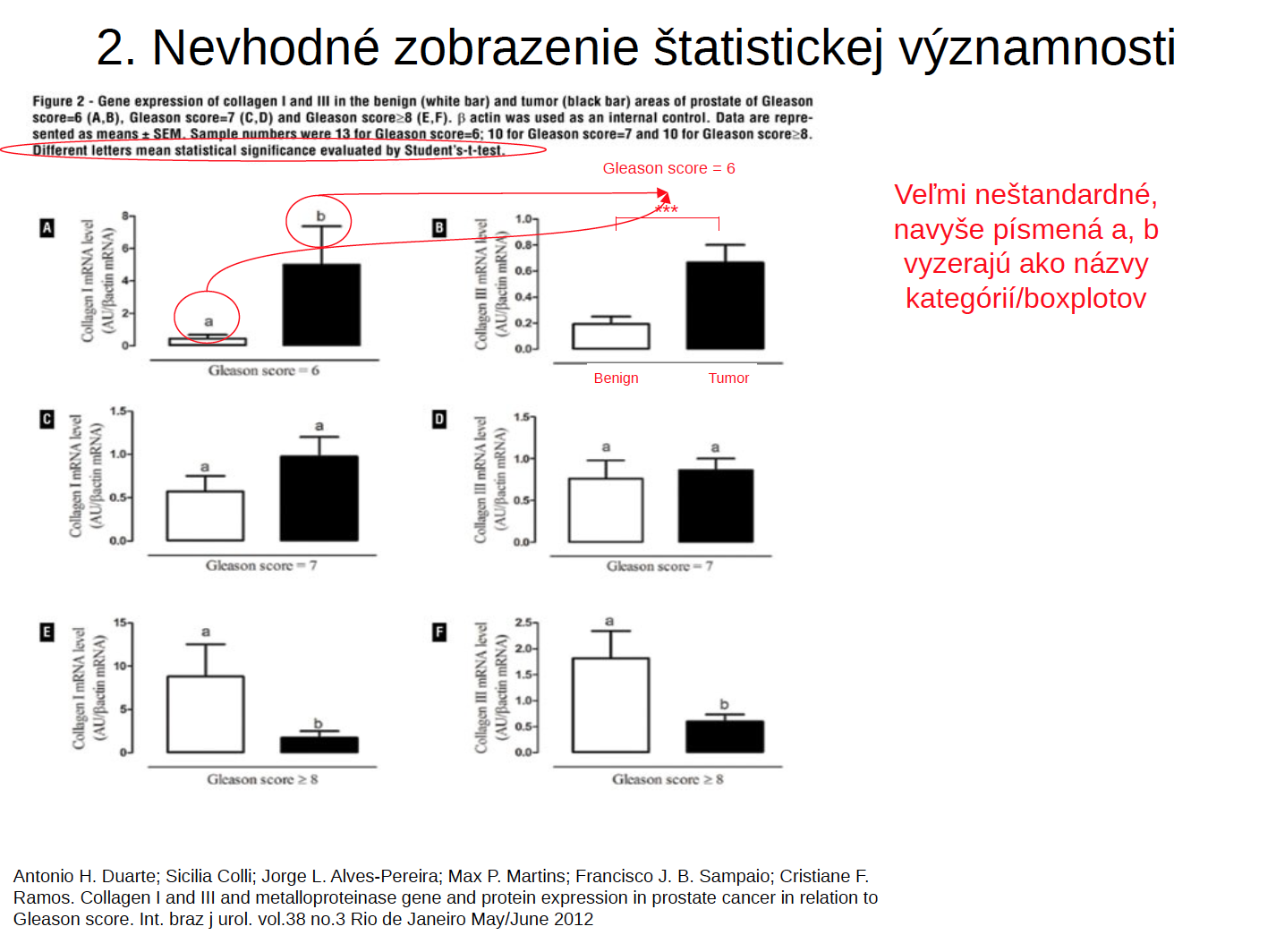 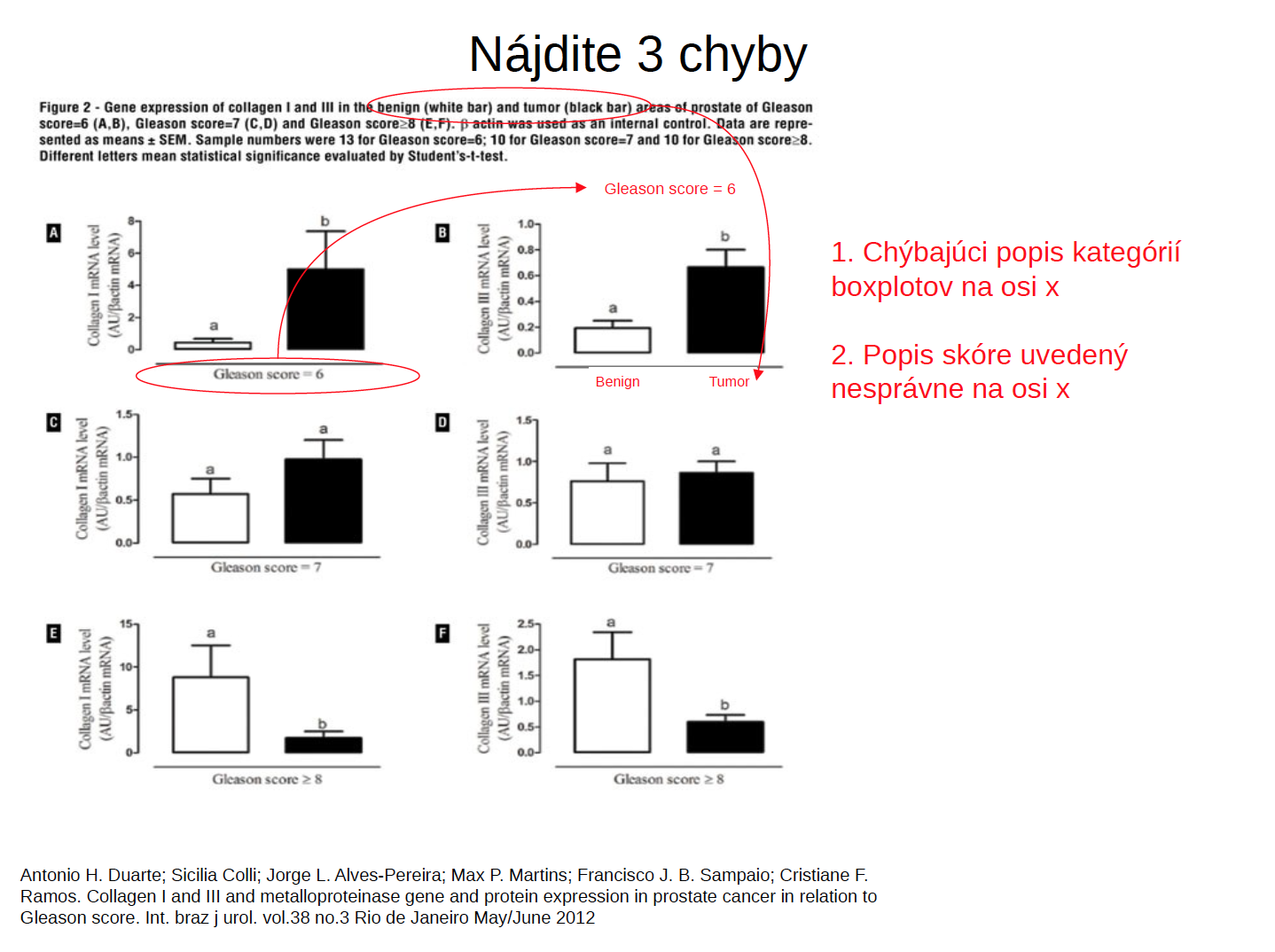 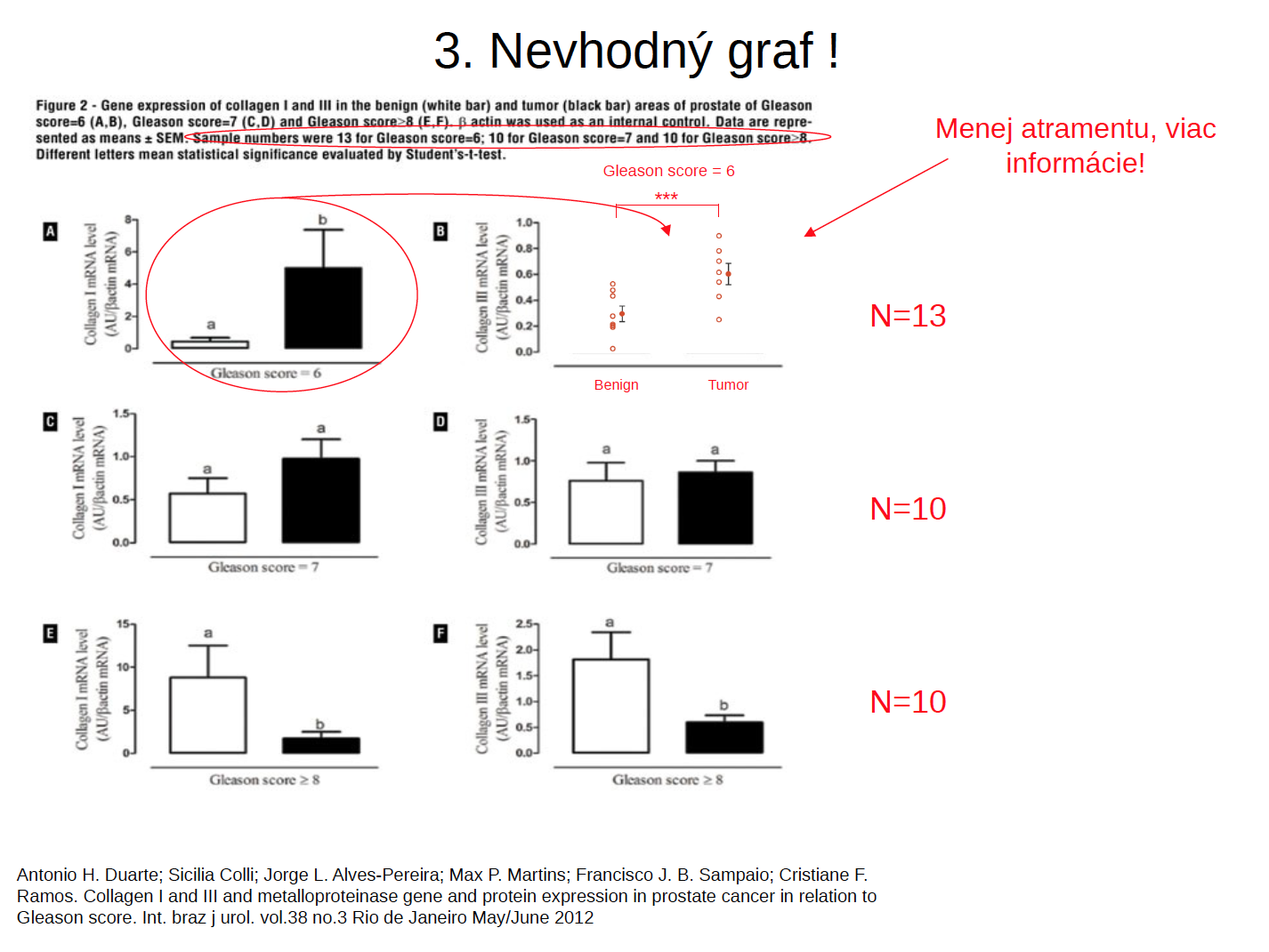 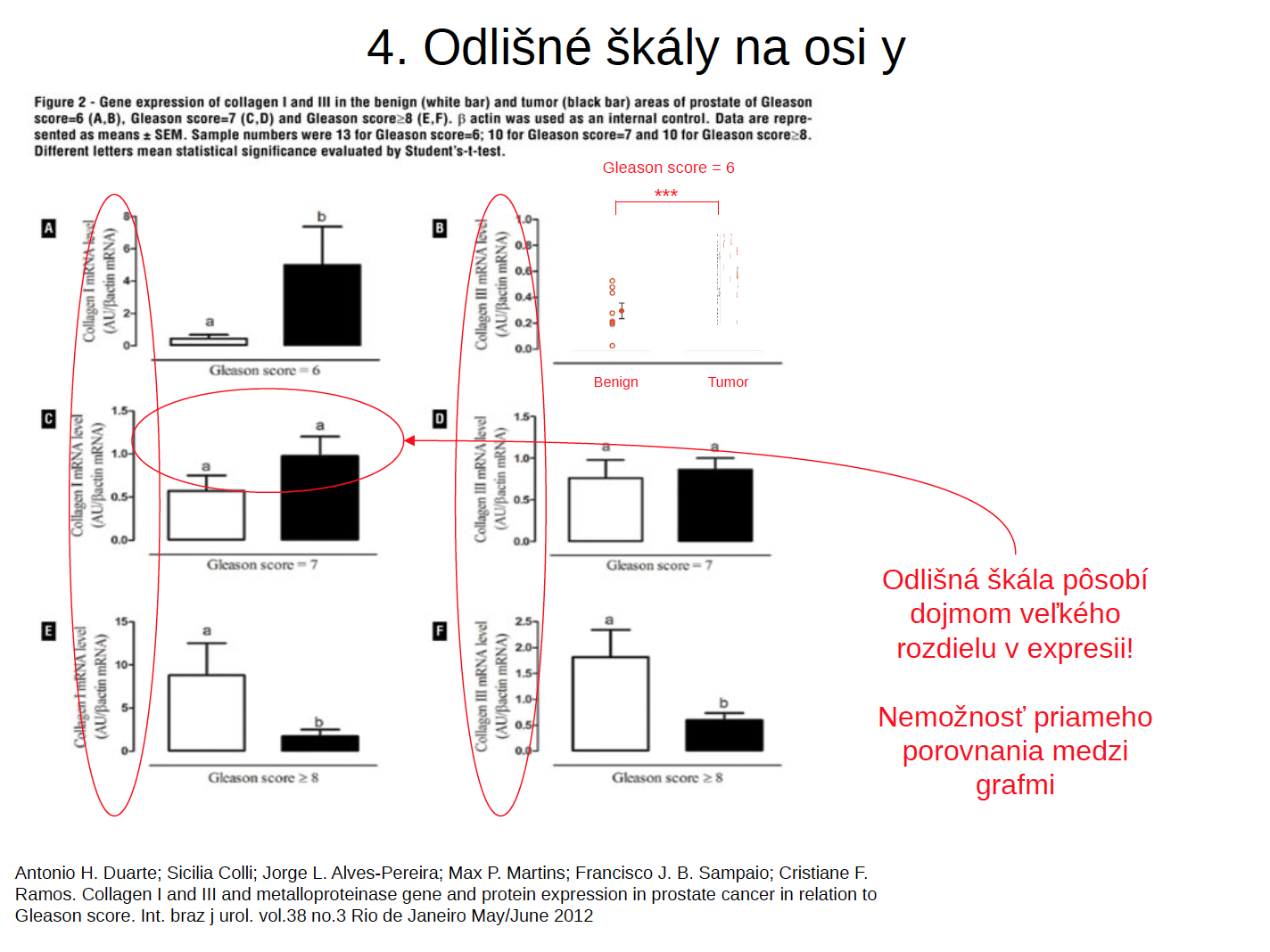 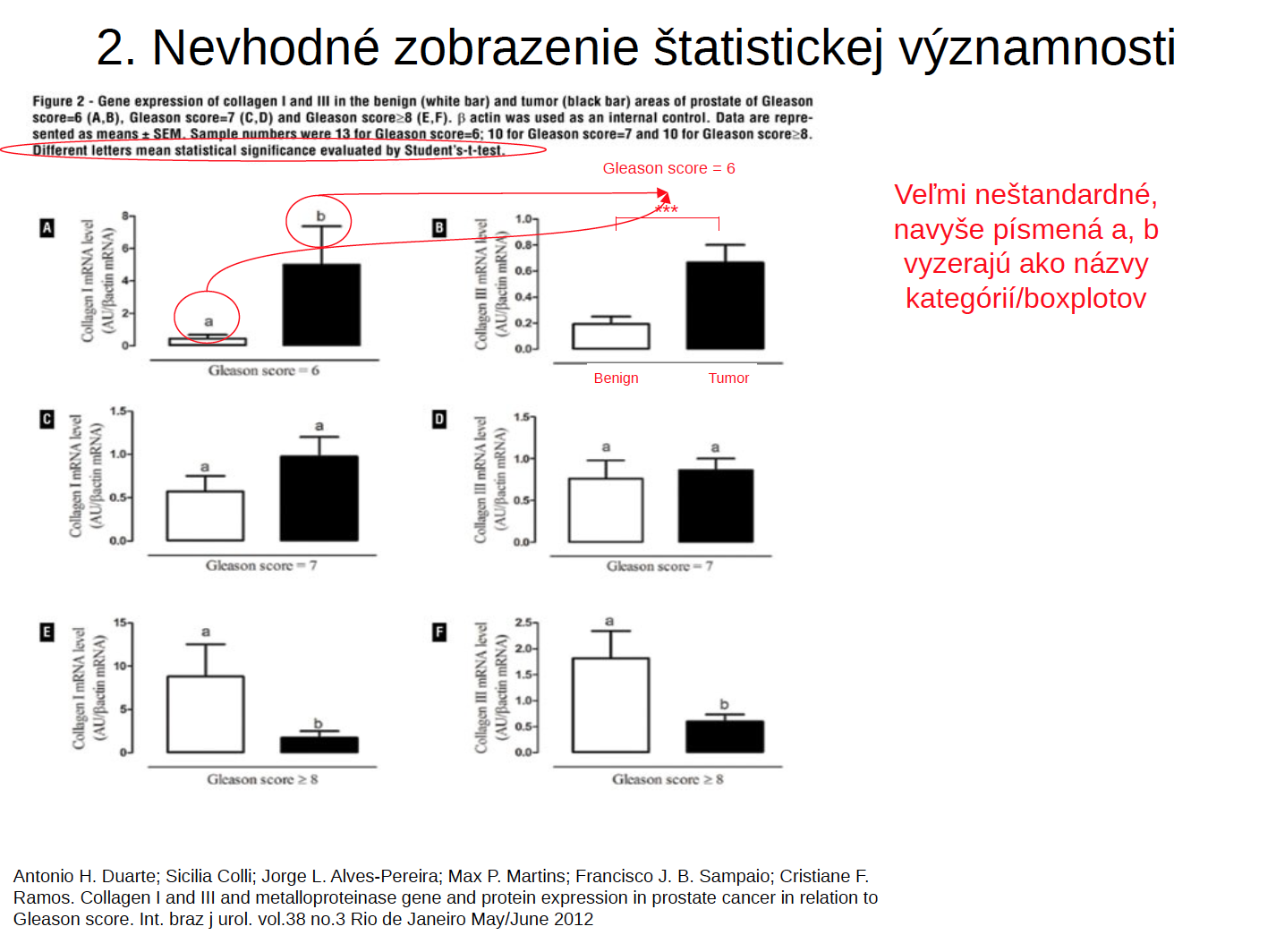 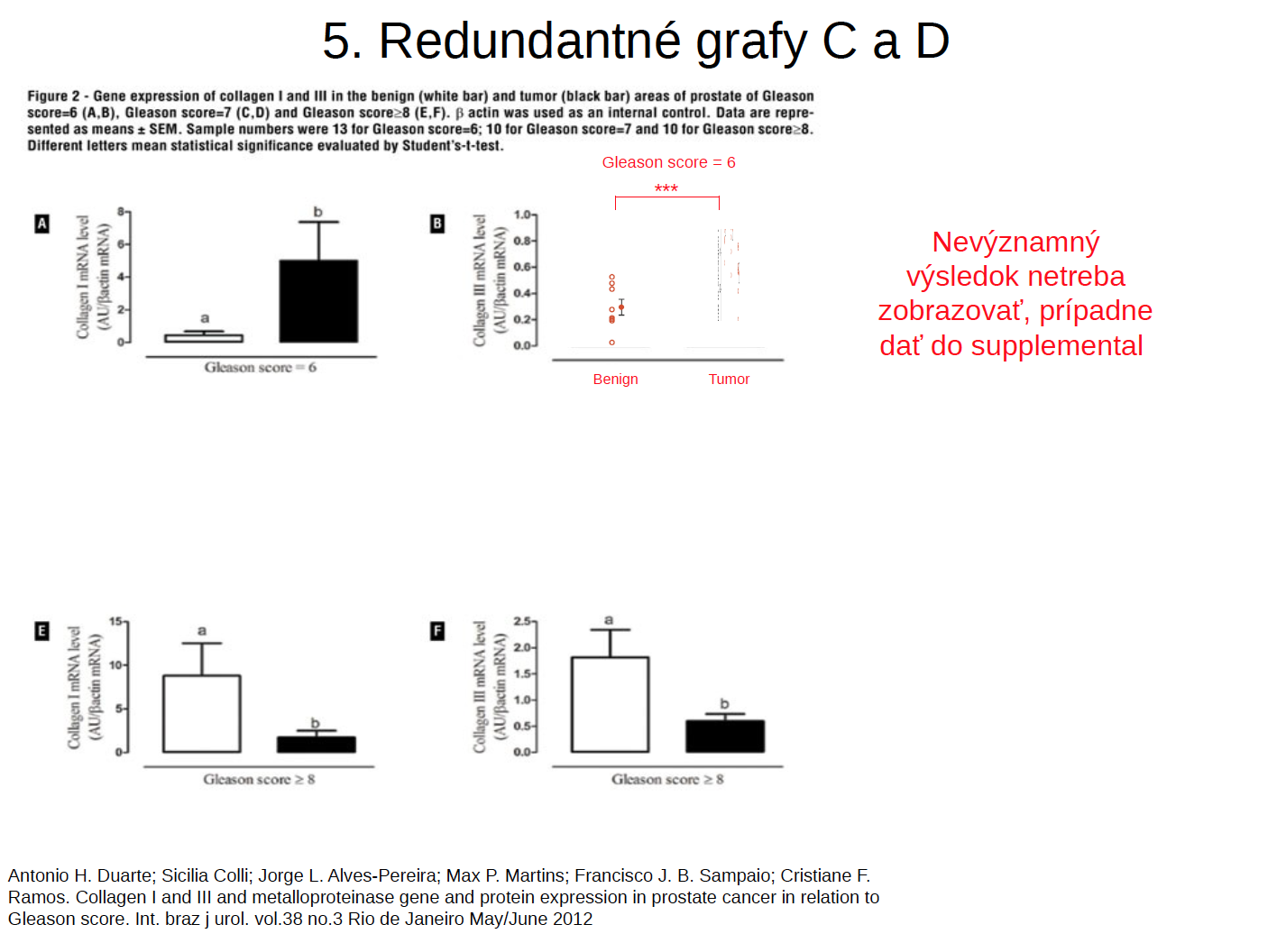 Další čtení
https://eagereyes.org
http://www.biostat.wisc.edu/~kbroman/topten_worstgraphs/mykland_disc.html
http://www.exercisebiology.com/index.php/site/articles/how_graphs_can_fool_you/
https://www.eea.europa.eu/data-and-maps/daviz/learn-more/chart-dos-and-donts#toc-2
http://www.radford.edu/jkell/statsgraphs.pdf
http://www.stat.auckland.ac.nz/~ihaka/120/Lectures/lecture03.pdf
http://people.stat.sfu.ca/~cschwarz/Stat650/Notes/PDF/ChapterBadgraphs.pdf
http://www.datavis.ca/gallery/index.php
http://www.doc.govt.nz/documents/science-and-technical/docts32.pdf
http://www.edwardtufte.com/tufte/

Geoff Cumming, Fiona Fidler, David L. Vaux (2007). Error bars in experimental biology. JCB Hom. 177 (1): 7e